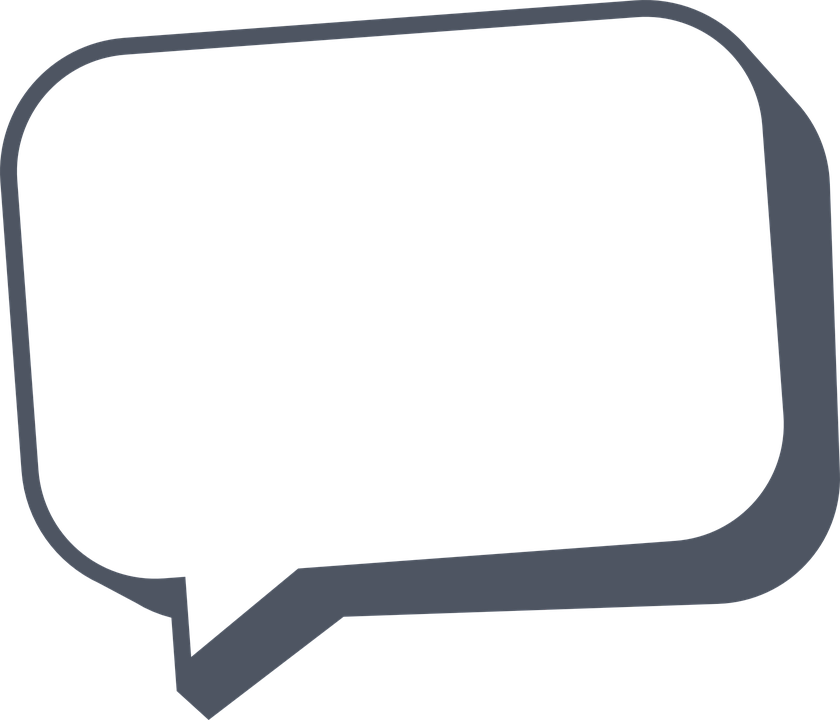 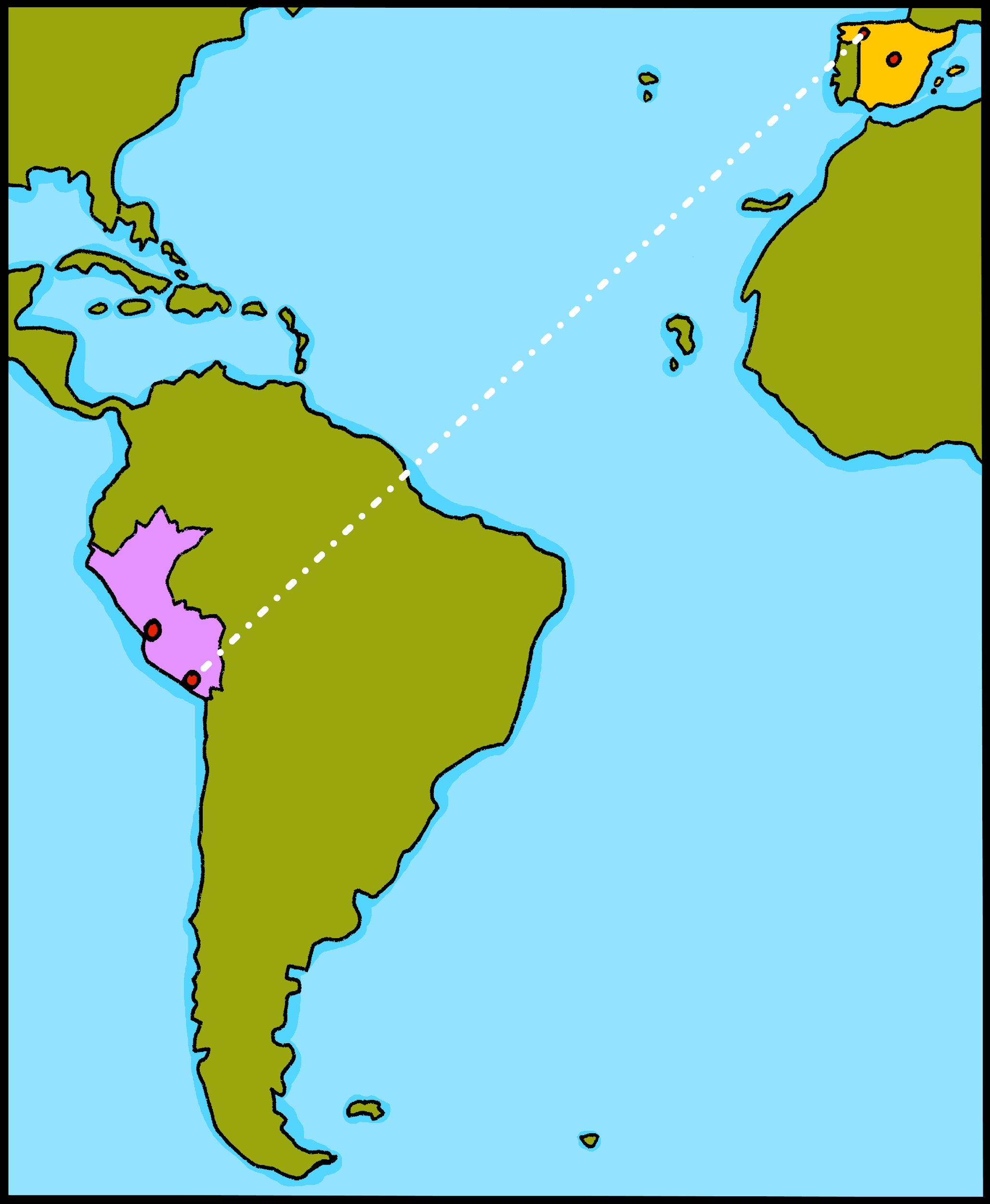 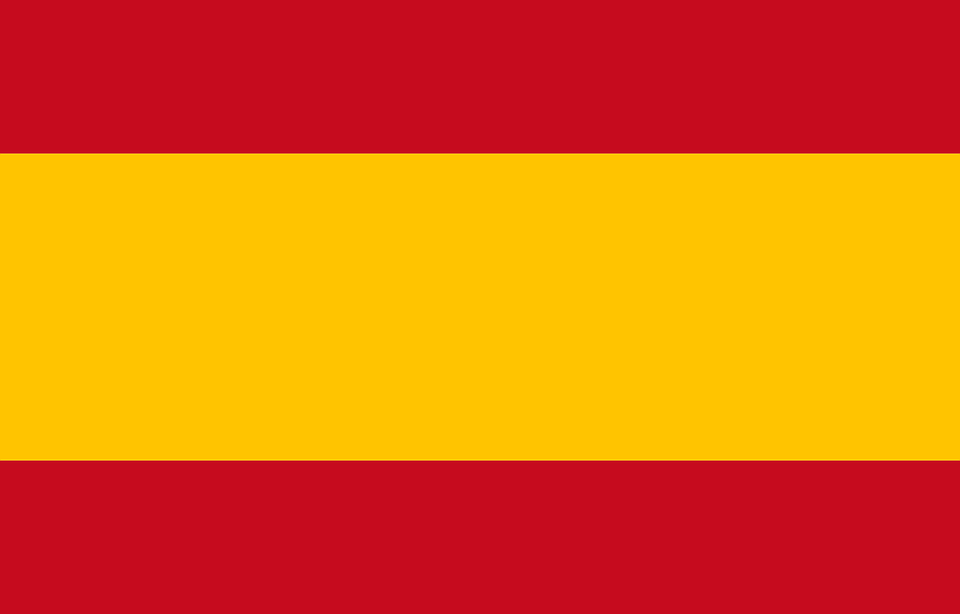 ¡hola!
Describing me and others
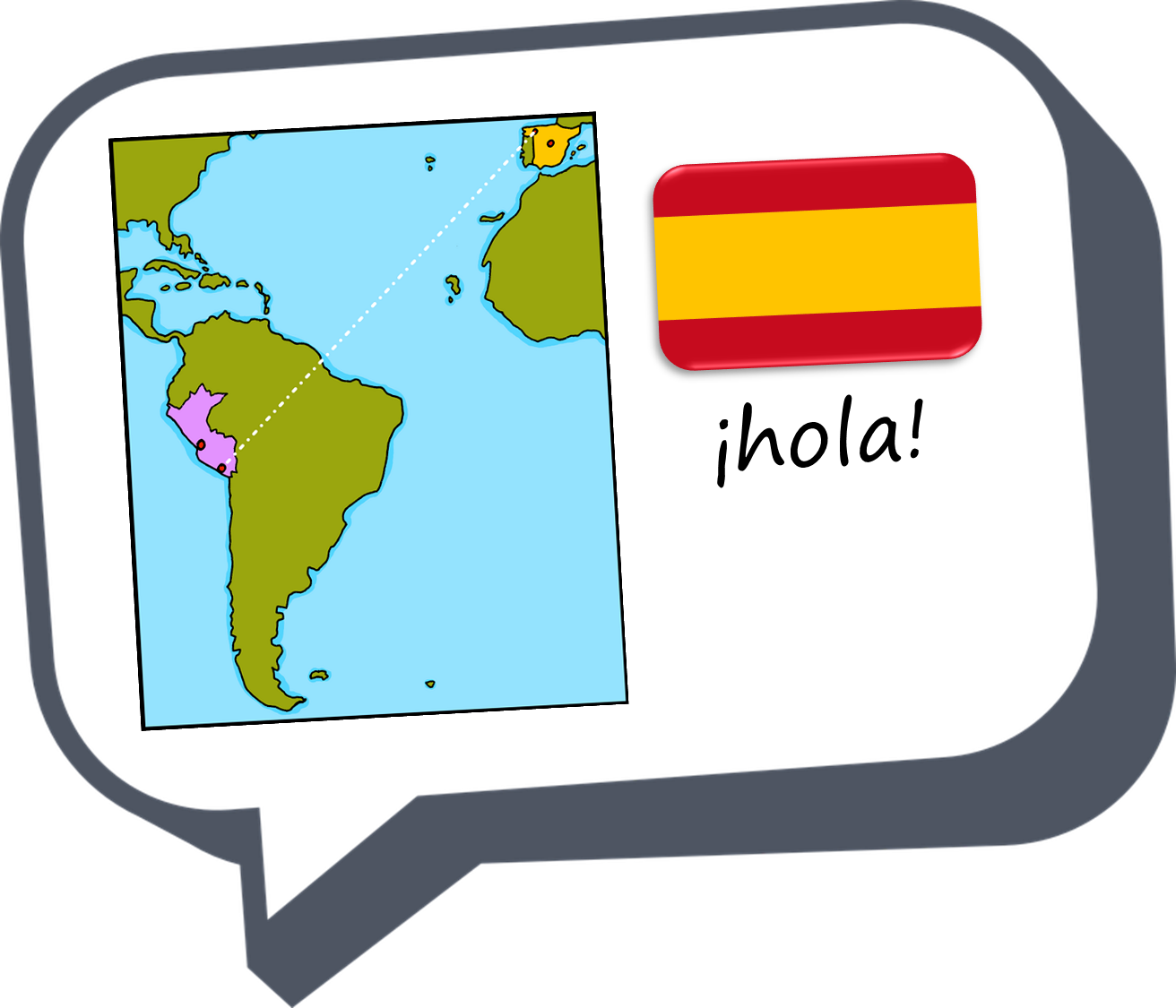 amarillo
Introduction to SER (to be – traits) soy, es: 
Adjective agreement (o  a ; -e & -z)
SSC [e] [i]
[Speaker Notes: Artwork by Steve Clarke. Pronoun pictures from NCELP (www.ncelp.org). All additional pictures selected from Pixabay and are available under a Creative Commons license, no attribution required.

Introduce: ser [7] soy [7] es [7] siempre [96] normalmente [1696] Revisit: activo [1278] enfermo [1092] perdido [1899] preparado [2092] sano [1961] hoy [167] ¿cómo? [151] Source: Davies, M. and Davies, K. (2018). A frequency dictionary of Spanish: Core vocabulary for learners (2nd ed.). Routledge: London

The frequency rankings for words that occur in this PowerPoint which have been previously introduced in these resources are given in the SOW and in the resources that first introduced and formally re-visited those words. 
For any other words that occur incidentally in this PowerPoint, frequency rankings will be provided in the notes field wherever possible.]
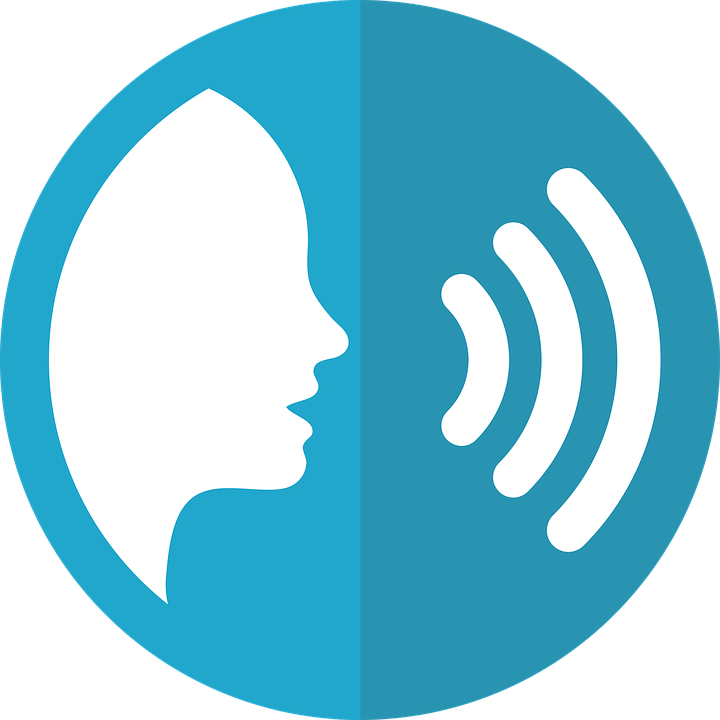 elefante
[e]
pronunciar
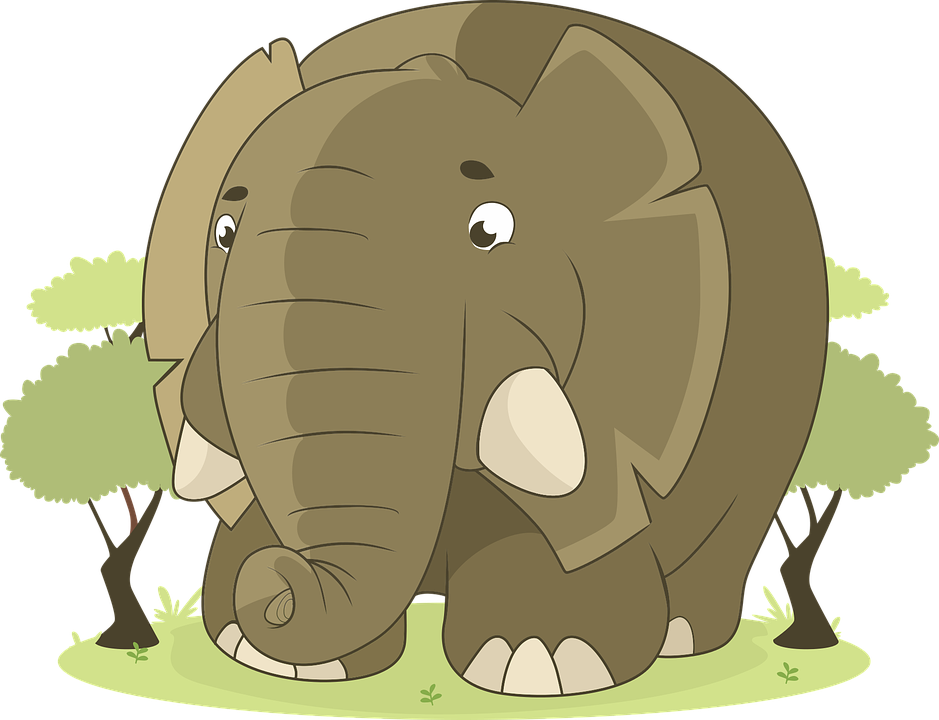 idea
[i]
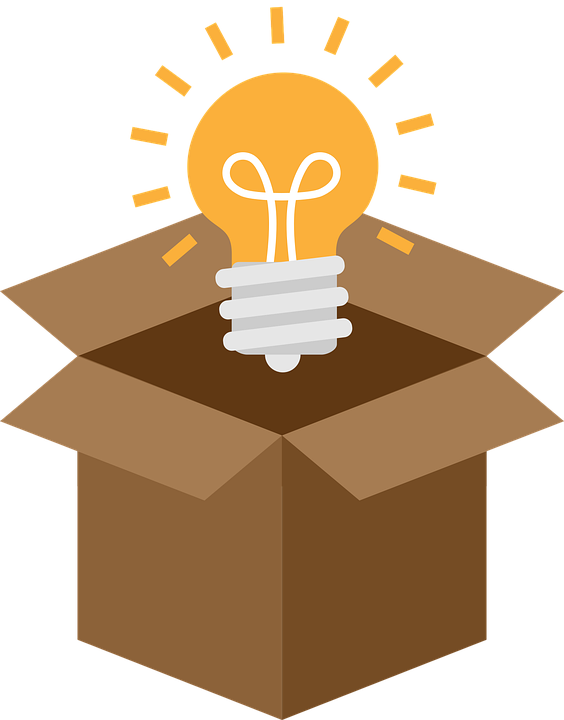 [Speaker Notes: Timing: 2 minutes

Aim: To practise SSC [e] [i]
Procedure:
Click to trigger [e] and get students to repeat – this is also a great opportunity to check whether they remember the source word.
Click to trigger the source word [elefente] & get students to repeat.
Repeat the process with [i] 
Once both source words are on display, click to trigger first picture [idea] – ask students to pronounce the word that matches the picture. Click again to repeat the process with [elefante]

For further practice, students work in pairs. One student uses a gesture, the partners elicits the source word.]
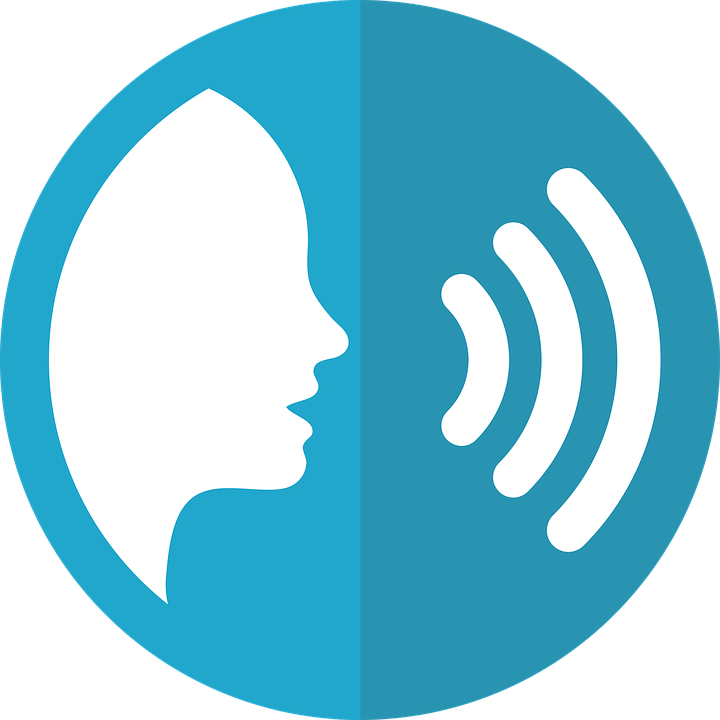 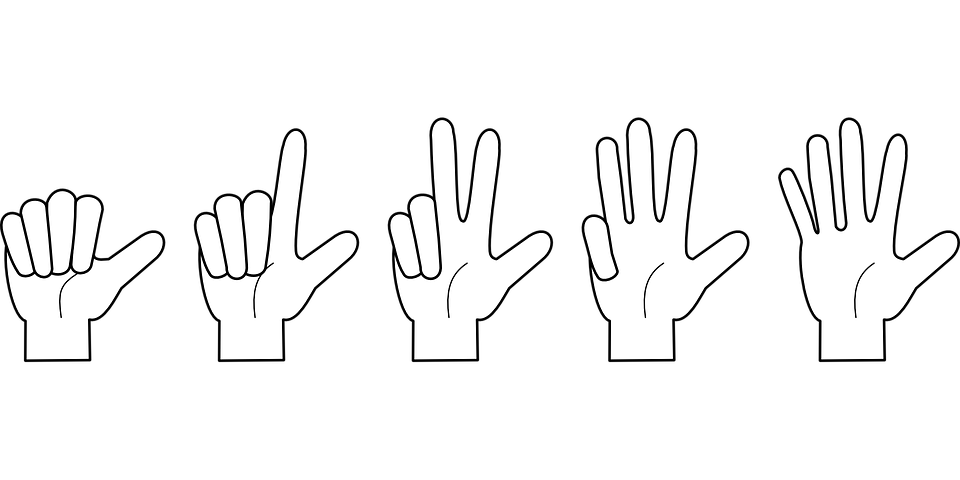 tres
[e]
pronunciar
[i]
interesante
[Speaker Notes: Timing: 2 minutes

Aim: To apply their understanding of SSC [e] [i] in a new context (two new words – tres & interesante).

Click to trigger [e] and get students to repeat
Click to bring a cluster word [tres] & elicit pronunciation from students. 
Repeat with [i] and [interesante].


For further practice, students work in pairs with the cluster (tres, interesante, idea, elefante). One student uses a gesture, the partners elicits the source word. Note: pupils will understand the meaning of interesante, but it is worth practising the word several types and drawing attention to the different number of syllables in the English word interesting.Most people say ‘interesting’ as three syllables – we swallow the 4th syllable.  In Spanish no vowel gets swallowed so you have to pronounce all five syllables.Pupils can practise counting through the fingers of one hand.]
¡Caos! 
Sofía has spilled hot chocolate on her vocab book.
¿Qué son las palabras?
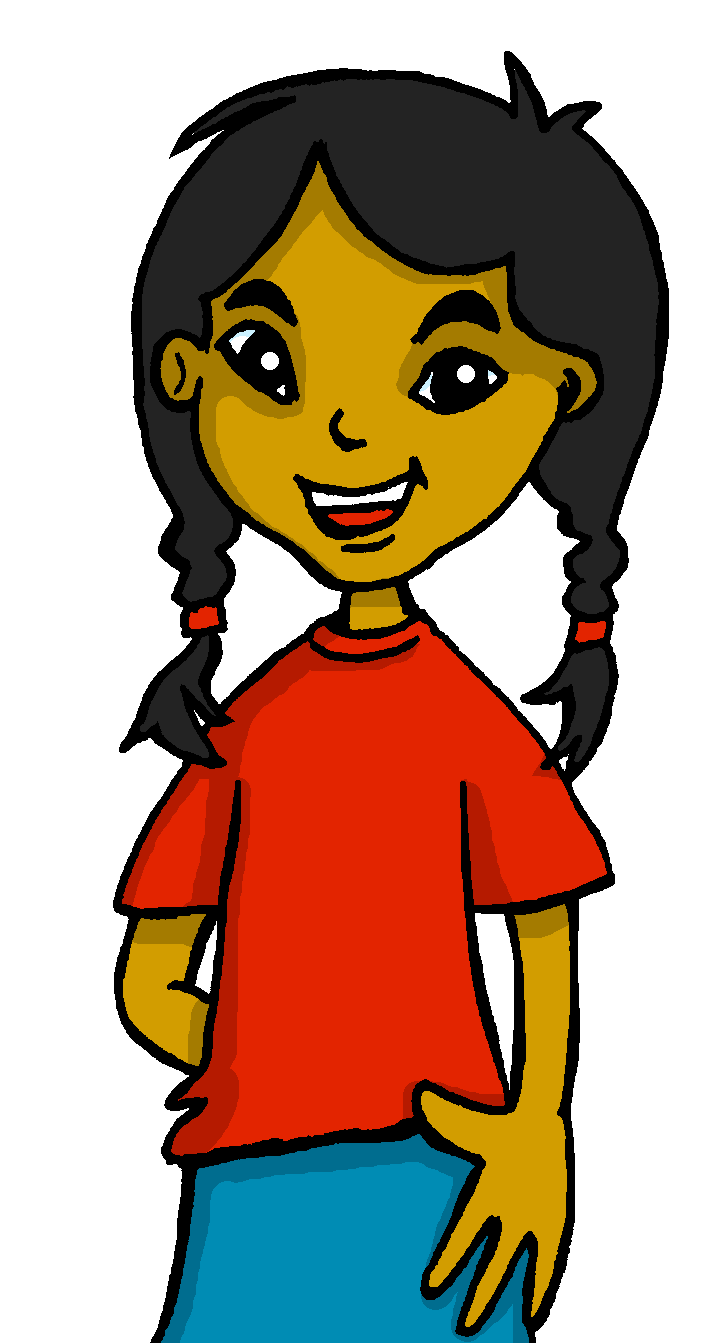 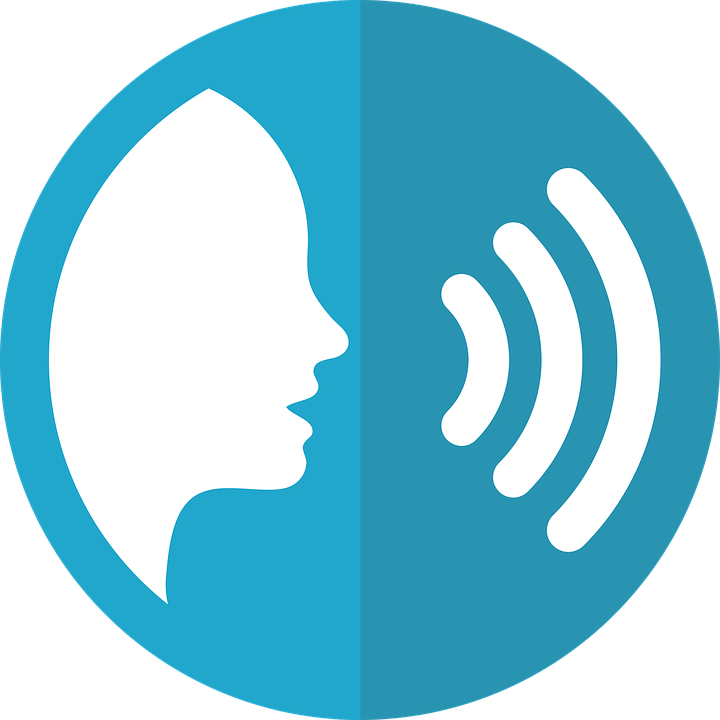 hablar
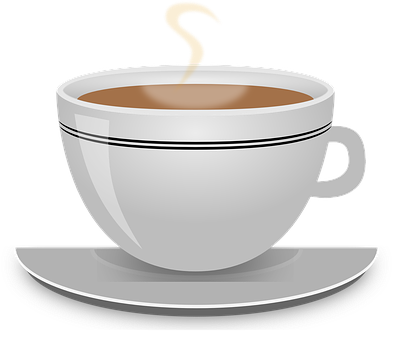 60
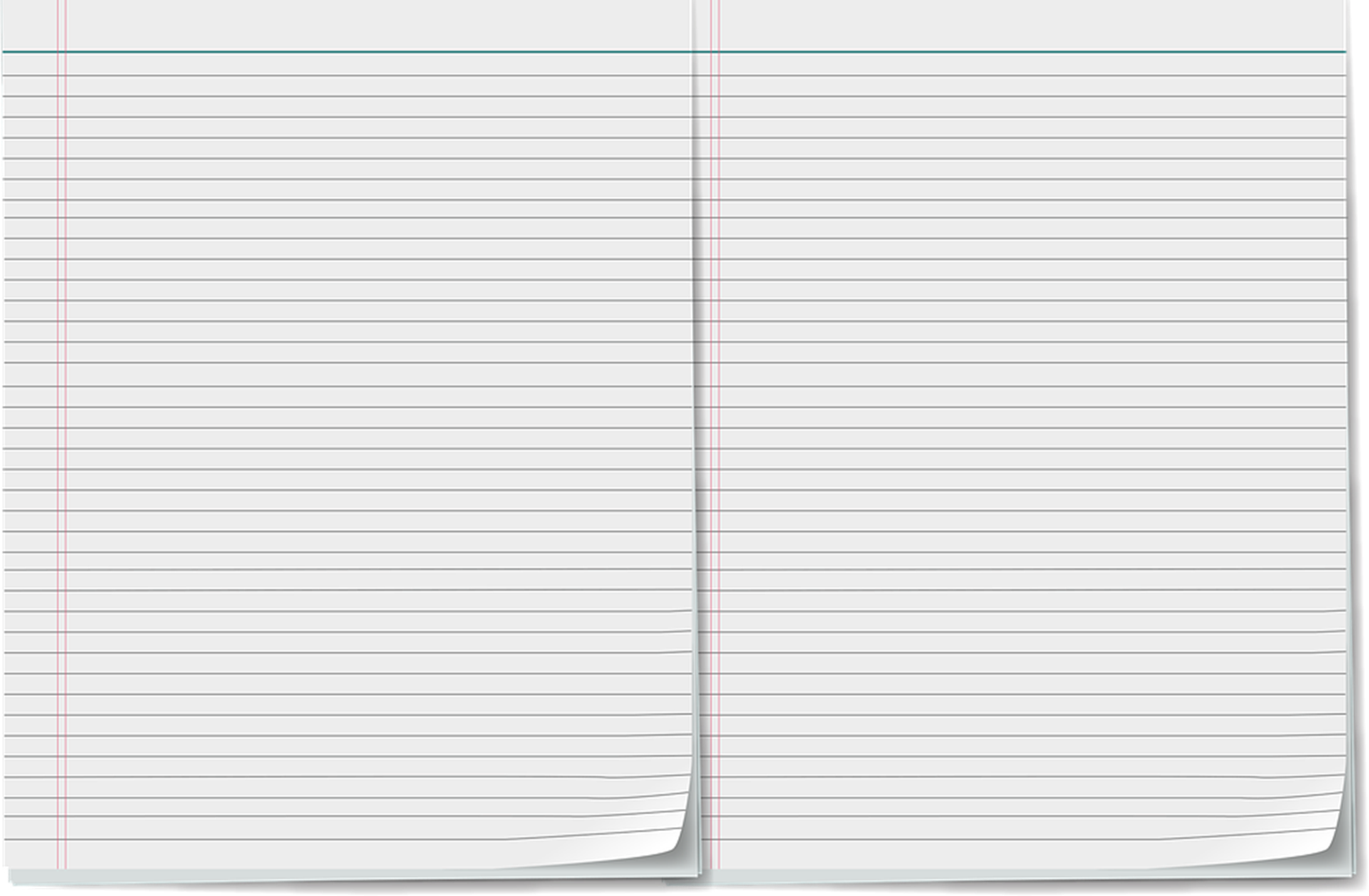 nervioso
feliz
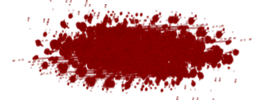 elegante
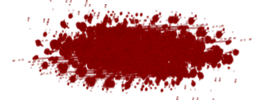 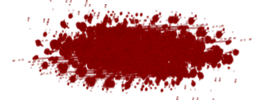 happy
nervous
elegant
S
rápido
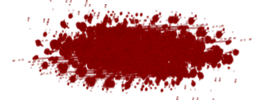 lento
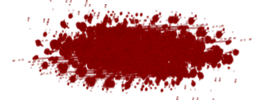 curioso
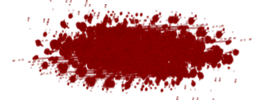 slow
fast
curious
tranquilo
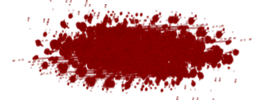 serio
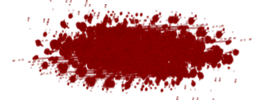 contento
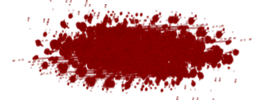 quiet
0
serious
content
INICIO
[Speaker Notes: Timing: 4 minutes

Aim: To recall previously introduced adjectives and use them in oral production.  

Procedure:
Read the instructions. 
Ask for a volunteer to translate one of the words – “chocolate stains” fly out on if you mouse over and click on them.
Tell students they have 1 minute to translate and say out loud as many adjectives as possible. 
Click on inicio to start the timer.
Go through answers as a whole class to ensure you revise the vocabulary together.]
SER: soy and es
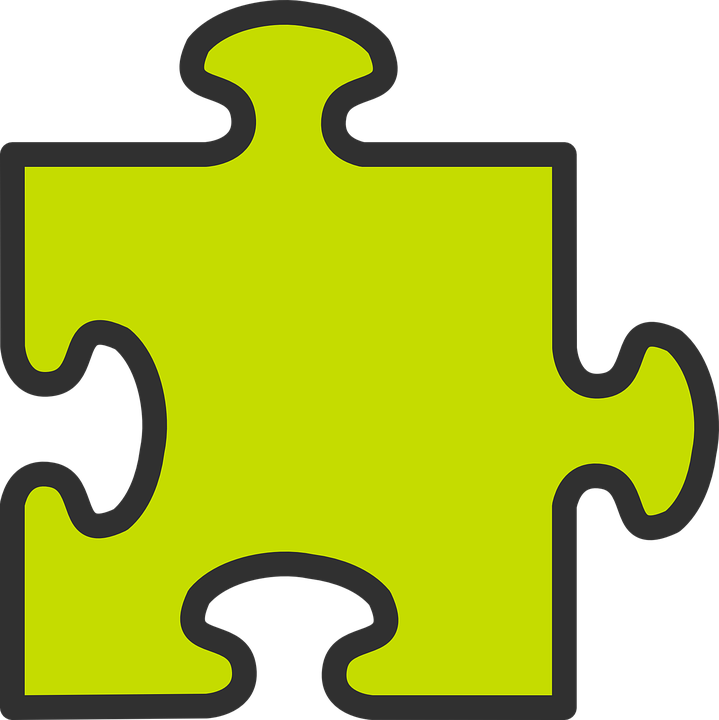 [to be, being: I am vs. s/he, it is]
In Spanish, the verb ser means ‘to be’ when describing general traits.
Señor Valero
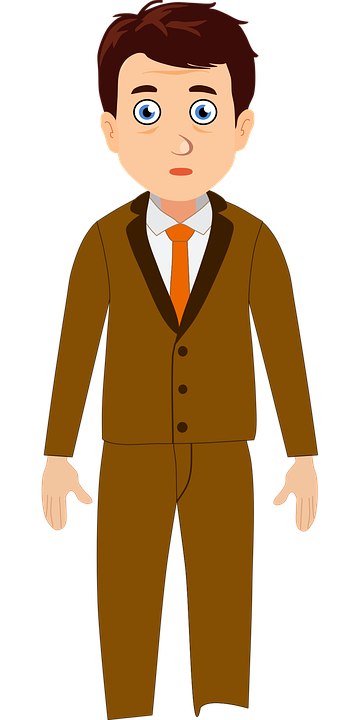 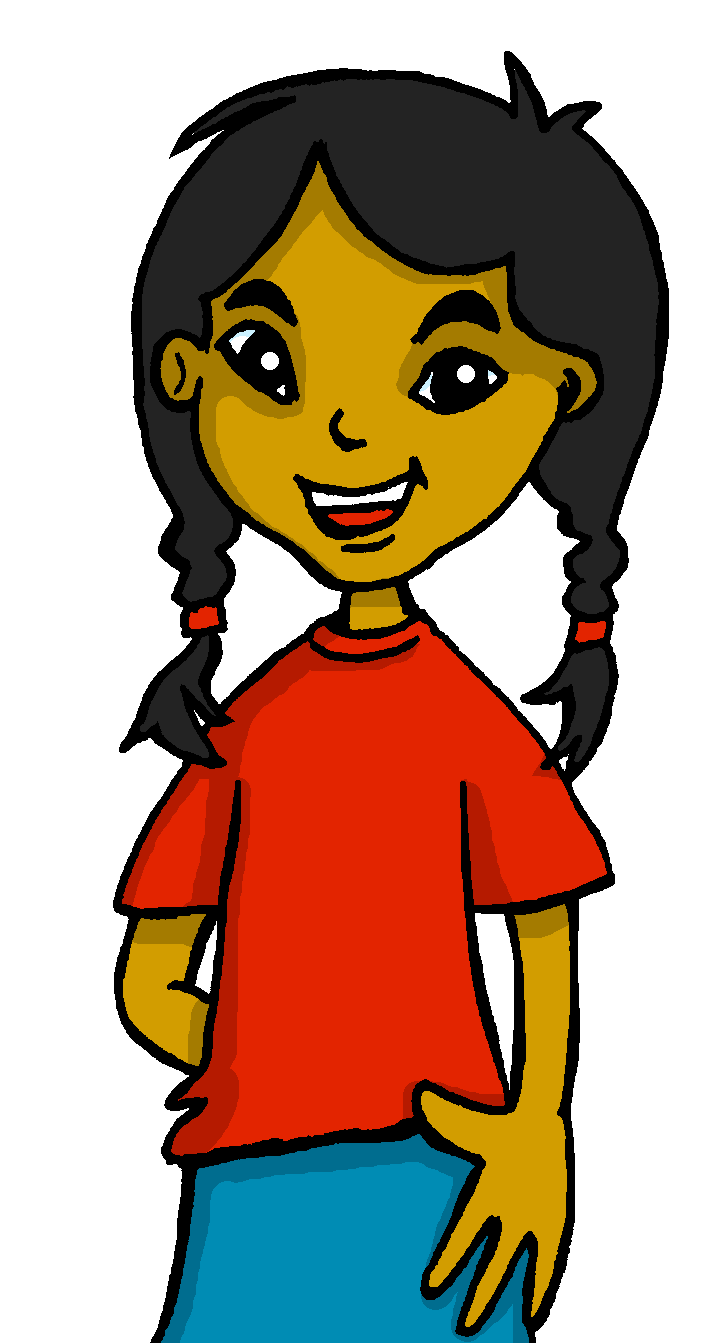 Soy feliz.
Es serio.
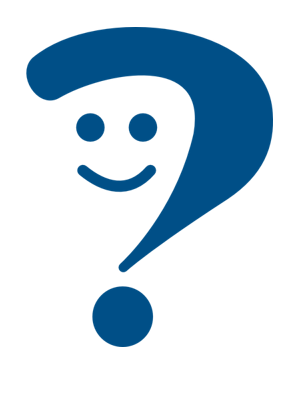 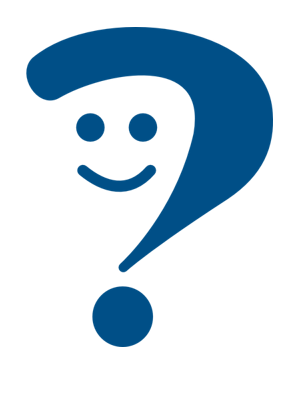 I am (generally) happy.
He is (generally) serious.
soy
To mean I am for general traits in Spanish, use _______.
es
To mean she, he or it is for general traits use _______.
[Speaker Notes: Timing: 2 minutes

Aim: to introduce the use of ser when describing permanent traits (1st & 3rd person singular). 
Students have learned ‘estar’ for temporary states and location. In this lesson we concentrate on ser but we don’t yet explicitly introduce the notion of two verbs for ‘to be’ in Spanish.

Procedure:
Click to present the new information.
Elicit English translations for the Spanish examples provided.]
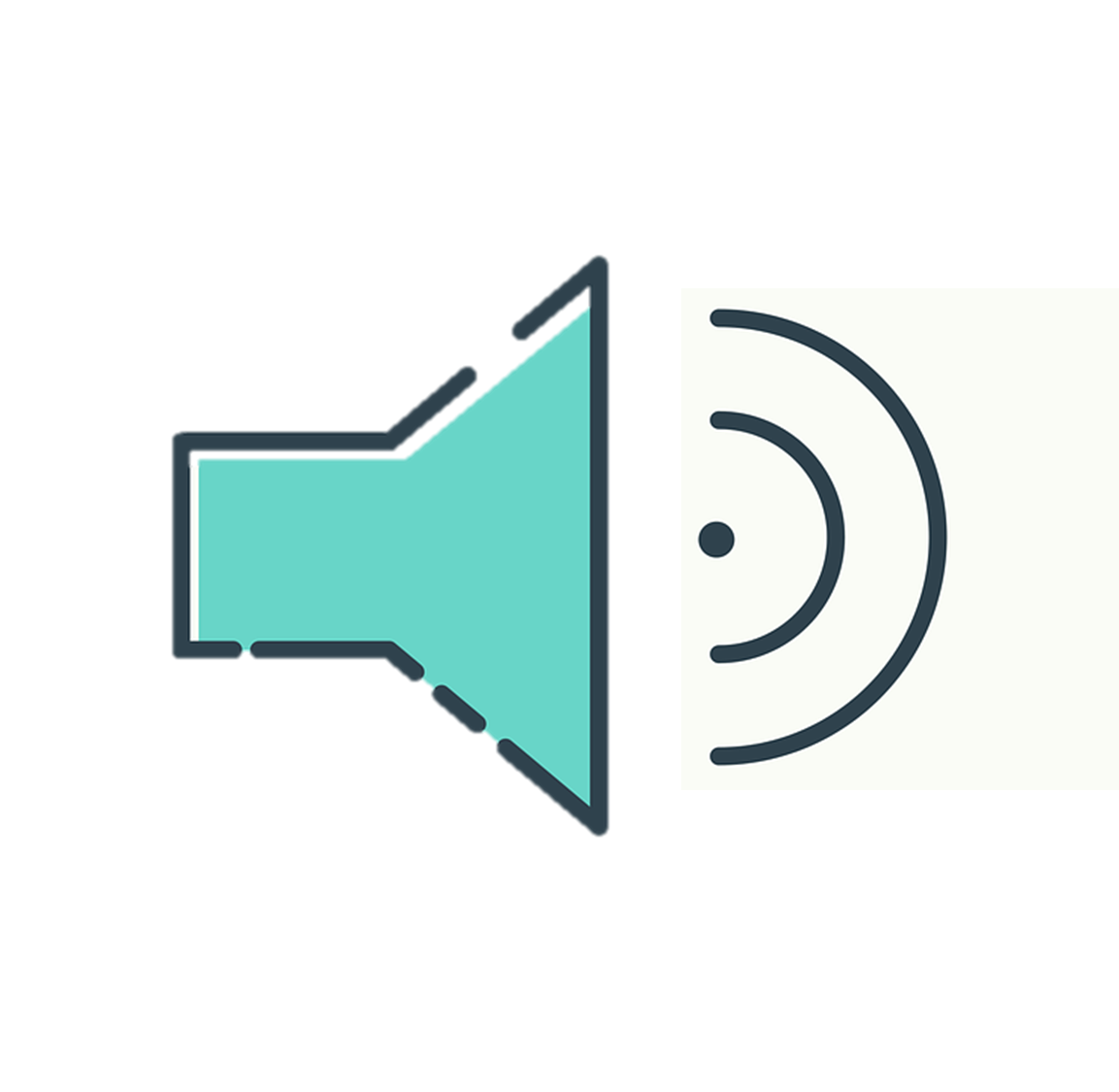 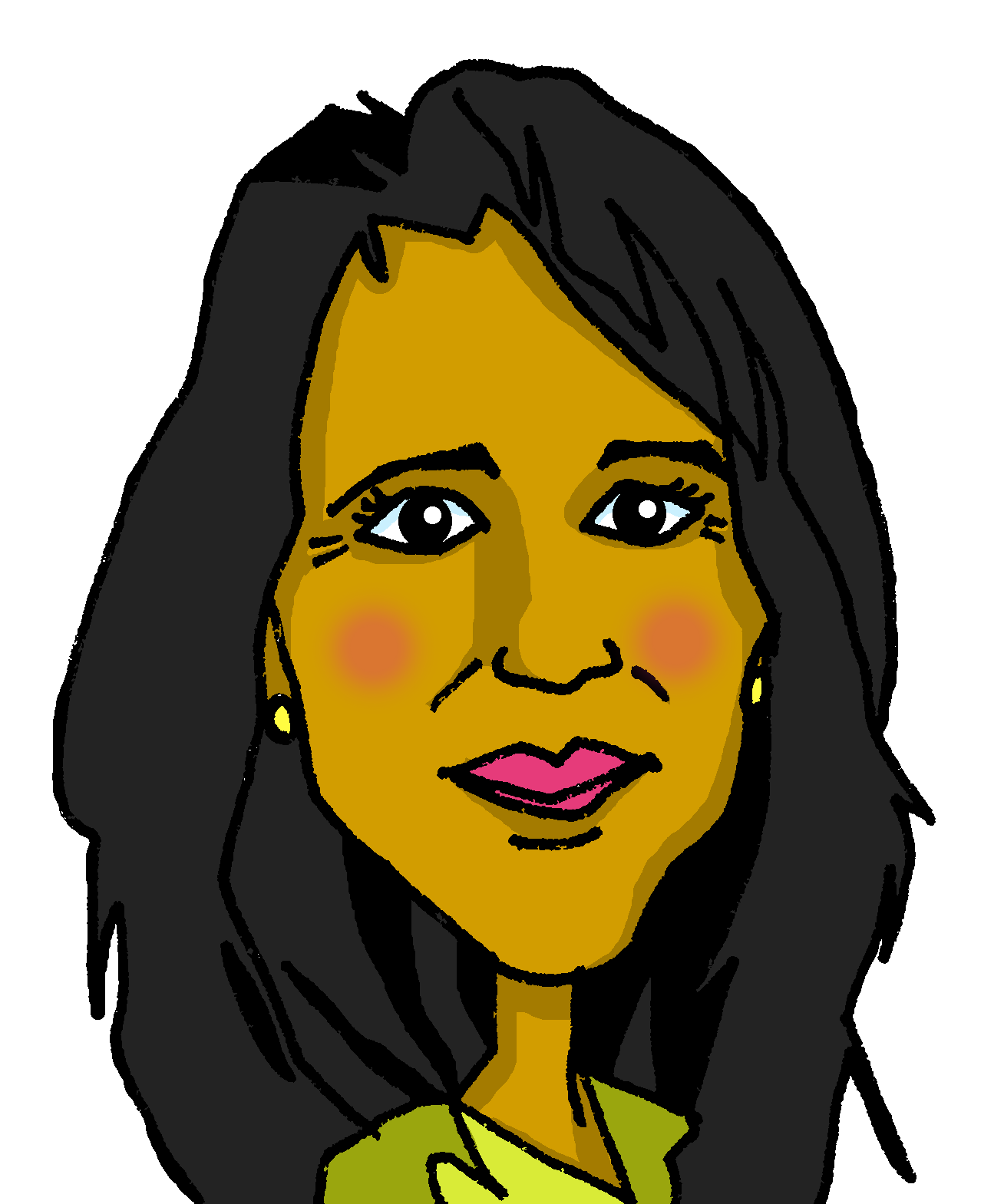 Escucha.
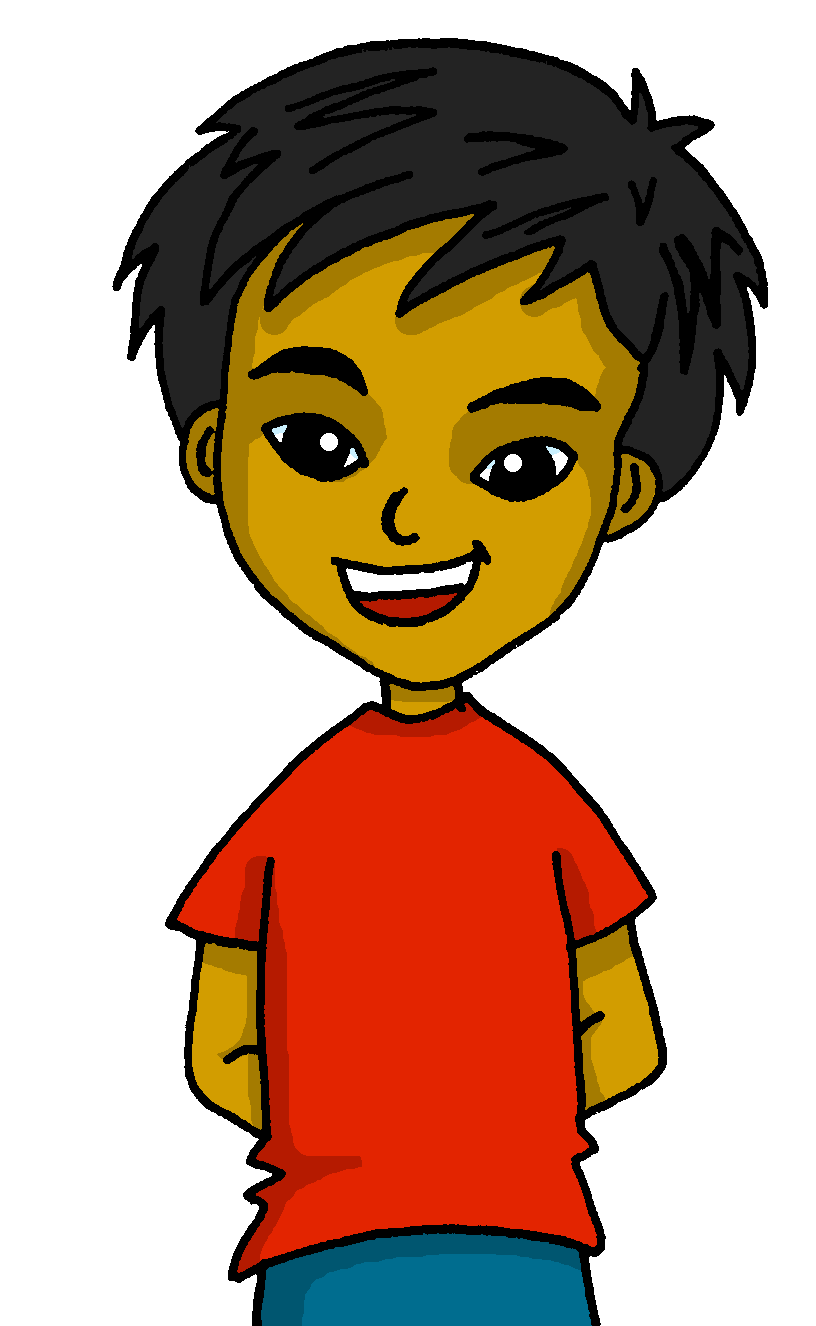 Quique habla con mamá. ¿A quién describe?
escuchar
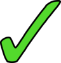 Marca.
Escribe el verbo.
Escucha el adjetivo:
¿Es Rubén o Ángela?
soy
¿en inglés?
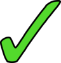 Ej
soy
⚠Adjectives that end in ‘o’ change to an ‘a’ when the person or animal being described is female.
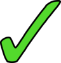 1
es
active
Ángela
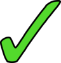 2
soy
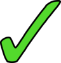 3
Rubén
annoying
es
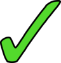 4
positive
Ángela
es
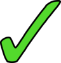 5
[Speaker Notes: Time: 5 minutes

Aim: to listen out for the verbs ‘soy’ & ‘es’ and understand the person they refer to. 

Procedure:
1. Read the instructions in Spanish. Tell students Quique is talking to mama and they need to figure out if he’s describing himself or one of his friends.
2. Click to bring up the two instructions and make sure students know they need to:1) write down the verb and 2) decide if it refers to Quique or a friend of his. You can ask students which verb they can expect when Quique is describing himself (soy) and when he is describing a friend (es). 
3. Go through the answers (these are animated – one click for the verb, another click for the tick). 
4. Click to bring up the speech bubble and read the information re masculine / feminine form of the adjective.
5. Click to bring up the instruction – students listen one more time to statements 1, 2 & 4 and decide if Quique is describing Rubén or Ángela. Encourage them to write the adjective in English too.

Transcript
EJ Soy feliz
Soy sano.
Es activa.
Soy increíble.
Es pesado.
Es positiva.]
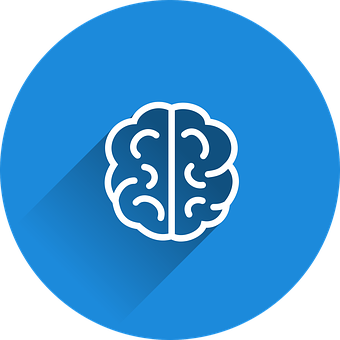 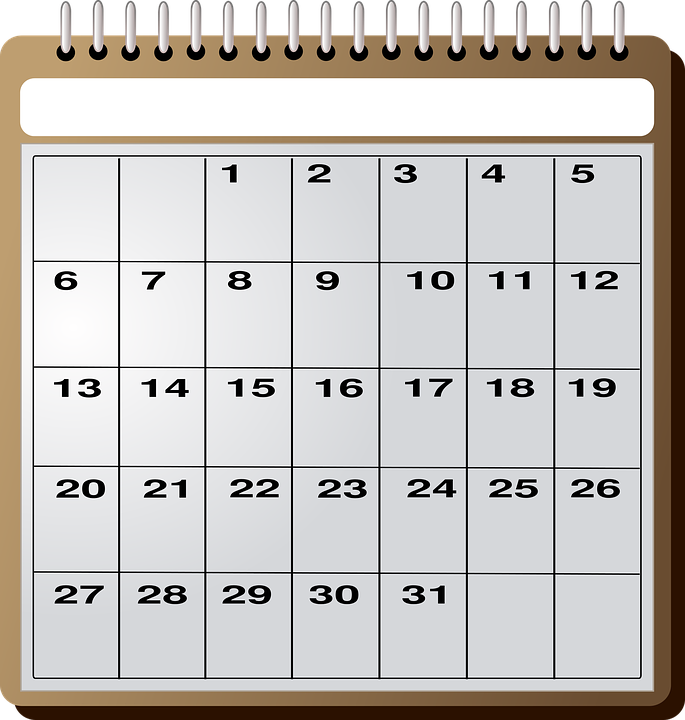 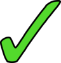 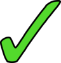 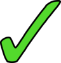 vocabulario
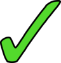 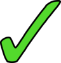 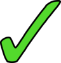 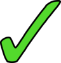 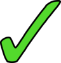 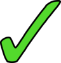 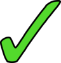 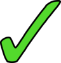 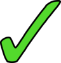 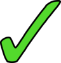 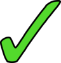 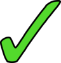 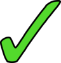 normalmente
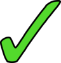 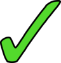 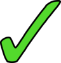 ⚠ Put siempre and normalmente at the start OR at the end but not in the middle of the sentence.
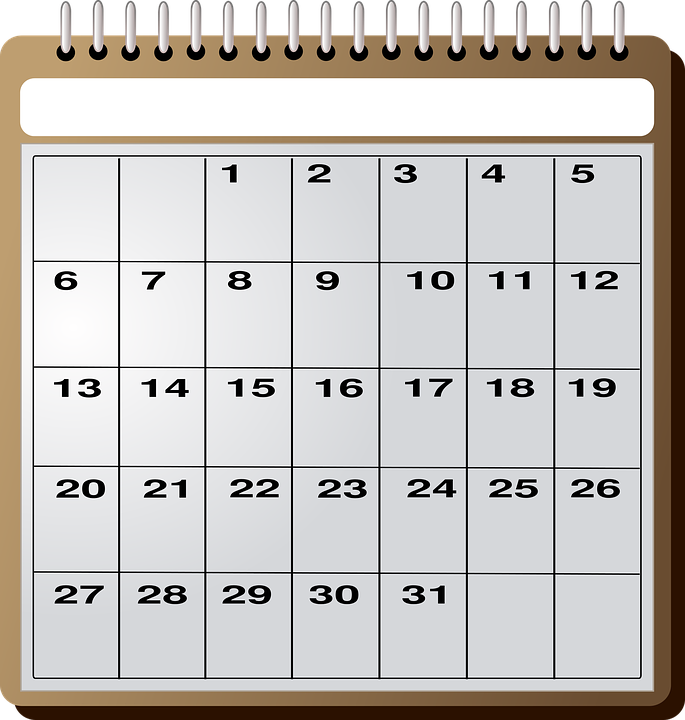 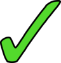 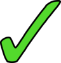 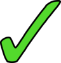 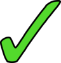 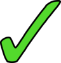 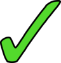 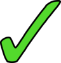 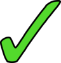 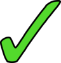 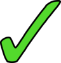 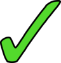 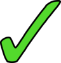 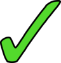 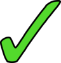 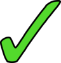 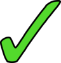 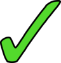 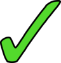 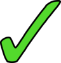 siempre
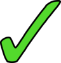 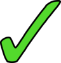 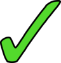 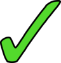 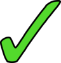 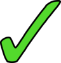 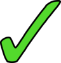 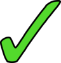 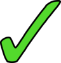 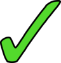 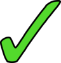 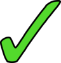 [Speaker Notes: Time: 2 minutes

Aim: to introduce two new adverbs of frequency.

Procedure:
Say the Spanish adverb and get students to repeat. You can use gesture to reinforce meaning. 
Click to bring animated picture for ‘normalmente’ and elicit English meaning from students.
Click one more time to trigger animation – wave animation, which is the gesture we use for “normalmente”. Ask students to repeat.
Click to bring animated picture for ‘siempre’ and elicit English meaning from students.
Click one more time to trigger animation – font change of siempre. We use a straight line (Right to left). Ask students to repeat.

If you use gestures, you can give students 1 minute to practise in pairs.]
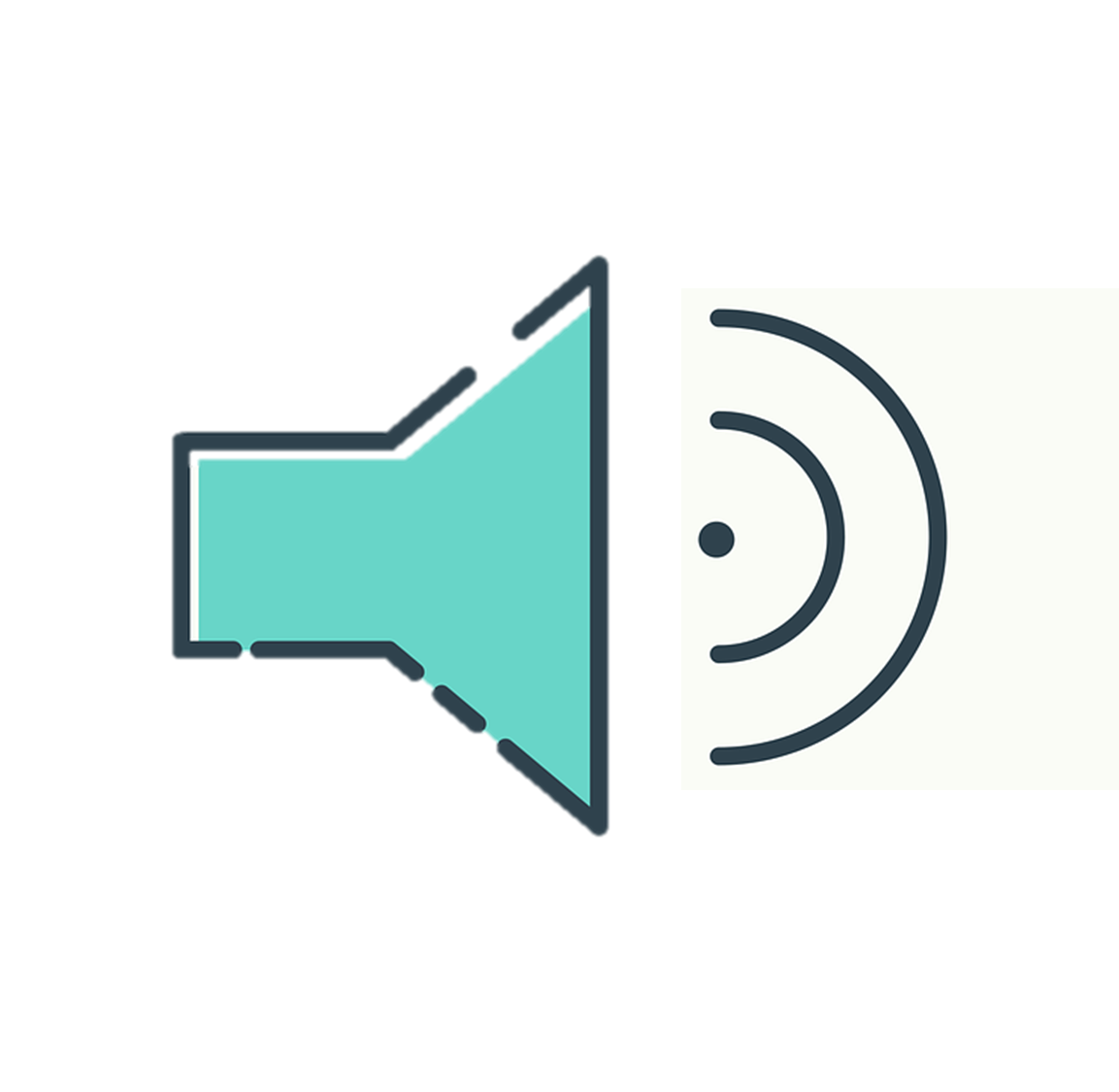 Escucha y escribe.
Soy activo.
escuchar
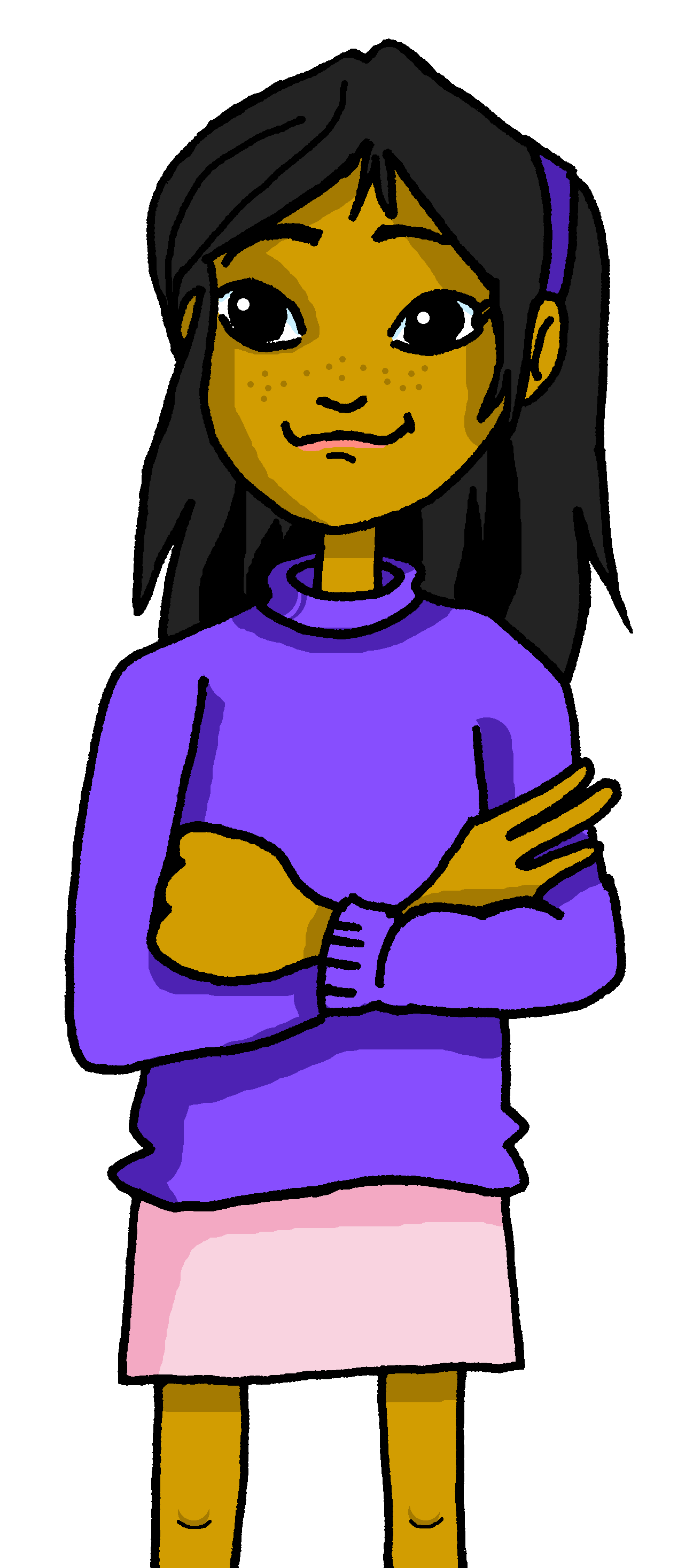 soy
1
1. Normalmente _______ activo.
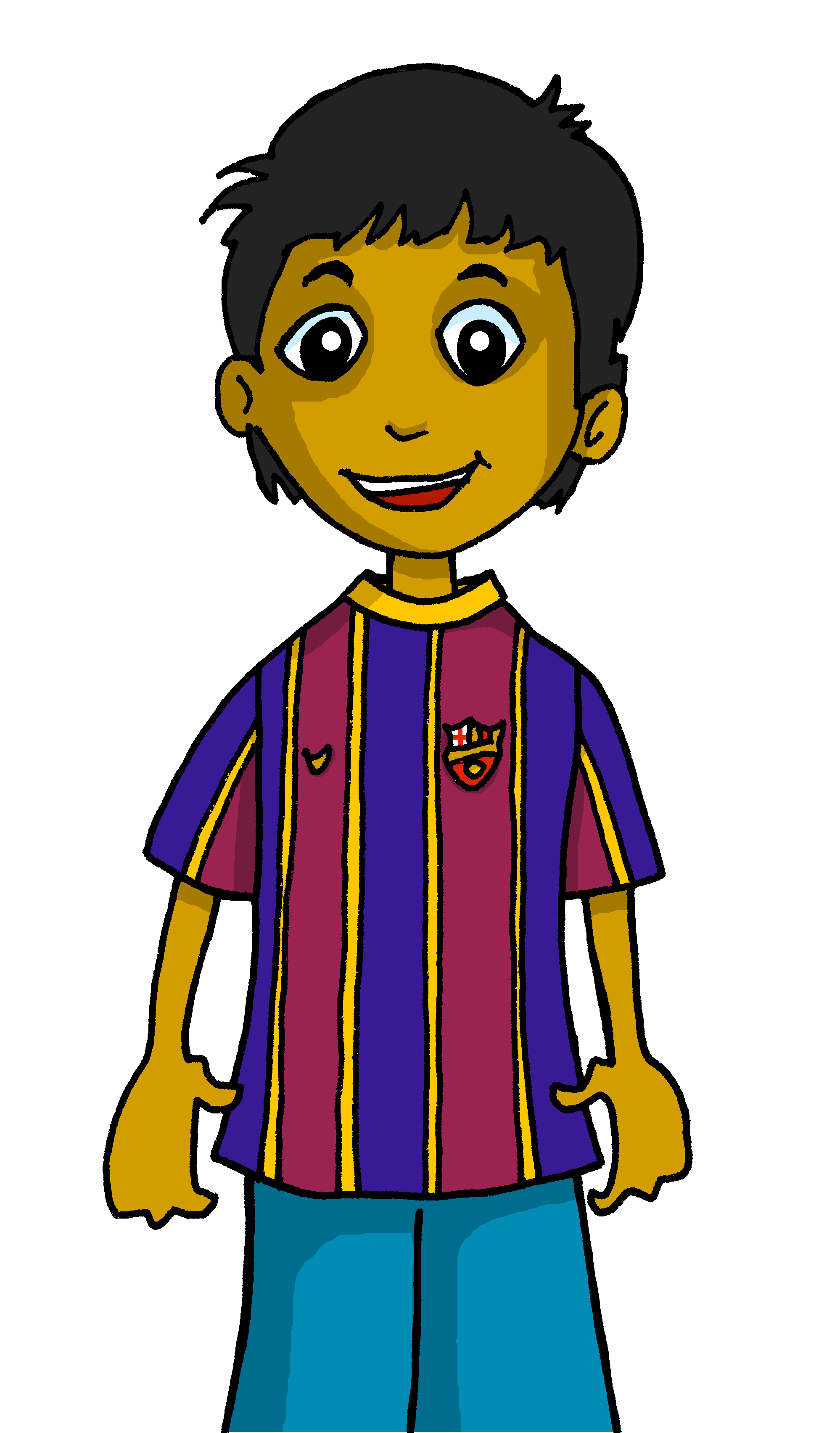 3
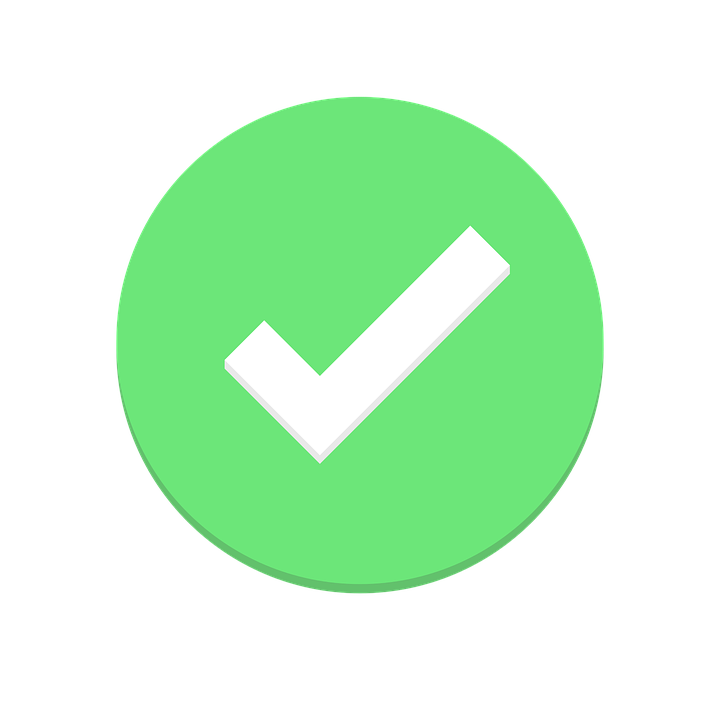 s/he, it is
I am
Rubén
Ángela
2
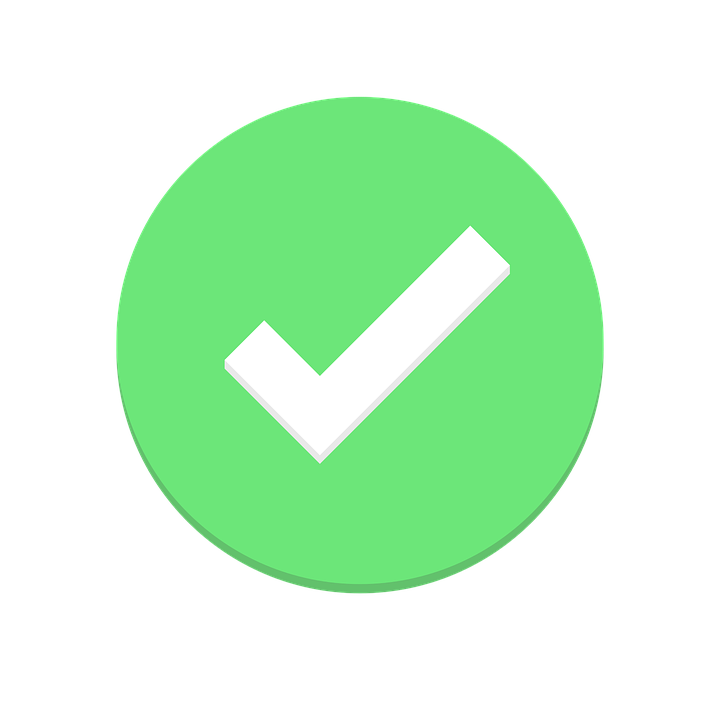 active
positive
happy
1
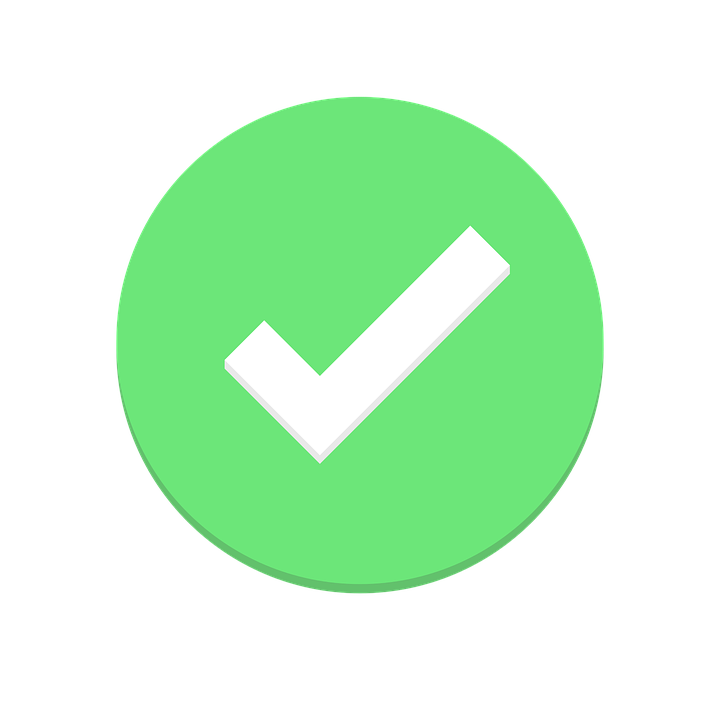 normally
always
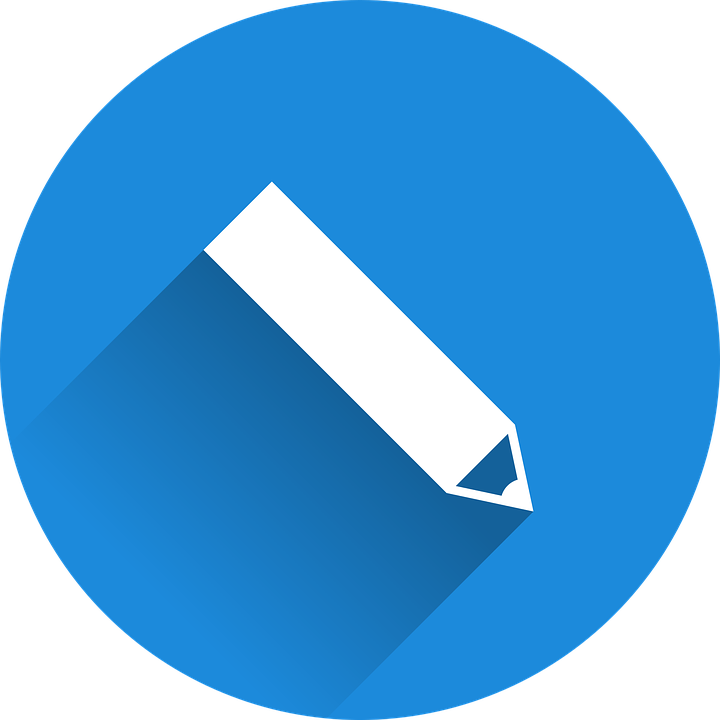 ¡escribe!
[Speaker Notes: Timing: 8 minutes (four slides)

Aim: to bring together sh/e is and I am, challenging pupils to recognise meaning of the verb form and the vocabulary revisited and introduced in this lesson (adjectives & two adverbs).

Procedure:
Read the instructions in Spanish. 
Tell pupils you will play a sentence out loud twice and they will have to hold the sentence in their working memory (picturing it in their heads!) for 3 seconds.  
Click to start the timer. When time is up, the word “escribe” will come up.
Pupils then write the sentence. 
(NB. They can choose to use the help on the board or without looking – encourage pupils to choose their own level of challenge). 
4. Click to show the answer to the whole question. 
5. Click again for the different forms of the verb in (I, s/he). Elicit answer from pupils & click for correct answer.6. Click for Angela and Rubén and ask pupils who could say the sentence – Angela, Rubén or either of them.
7. Click to show answers.
8. Click for the possible translation for the adjective, elicit answer from pupils & click for correct answer.
9. Click for the possible translation for the adverb, elicit answer from pupils & click for correct answer.10. Continue for the next four slides.]
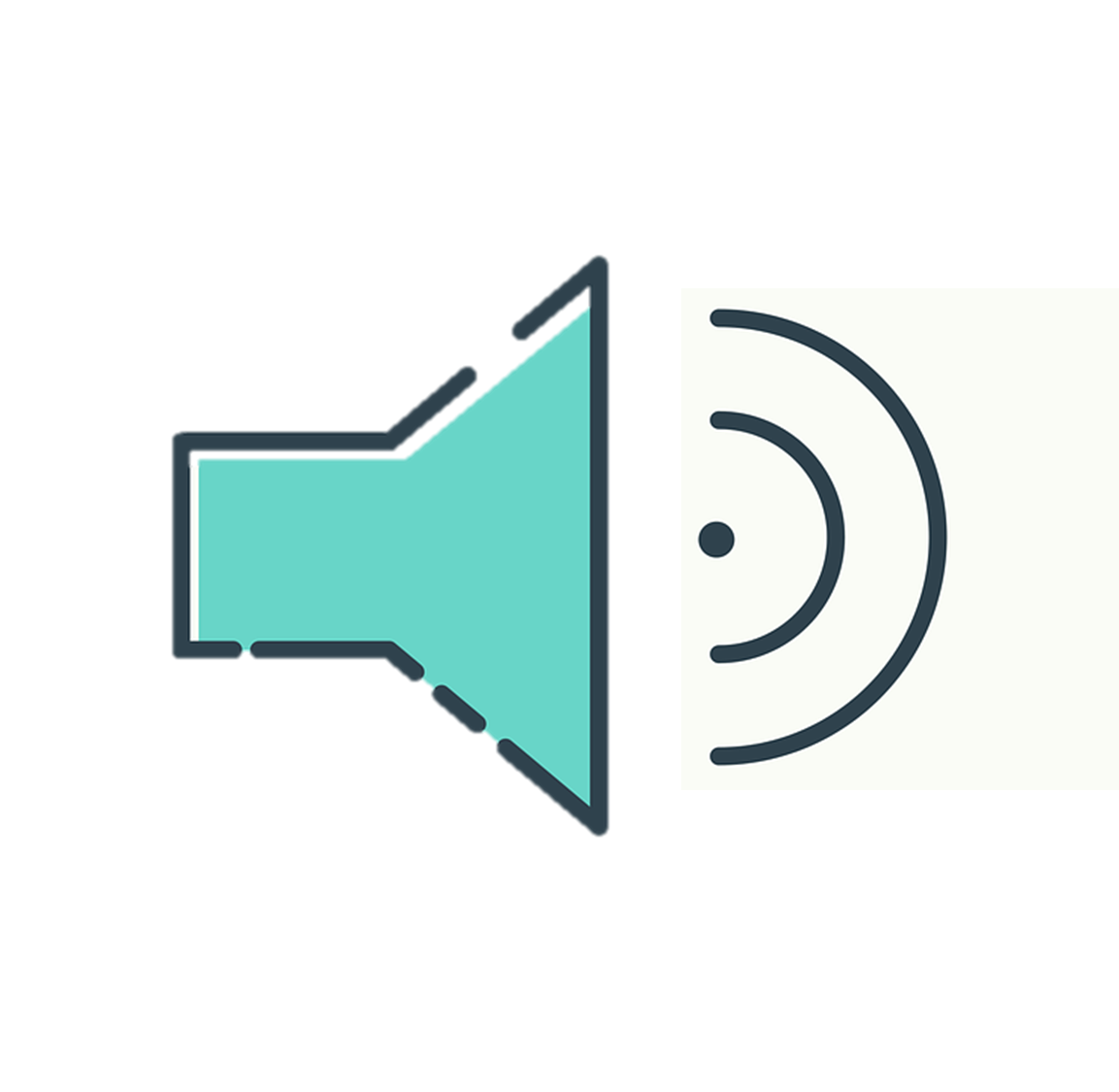 Escucha y escribe.
escuchar
2
Es
2. _____  pesada normalmente.
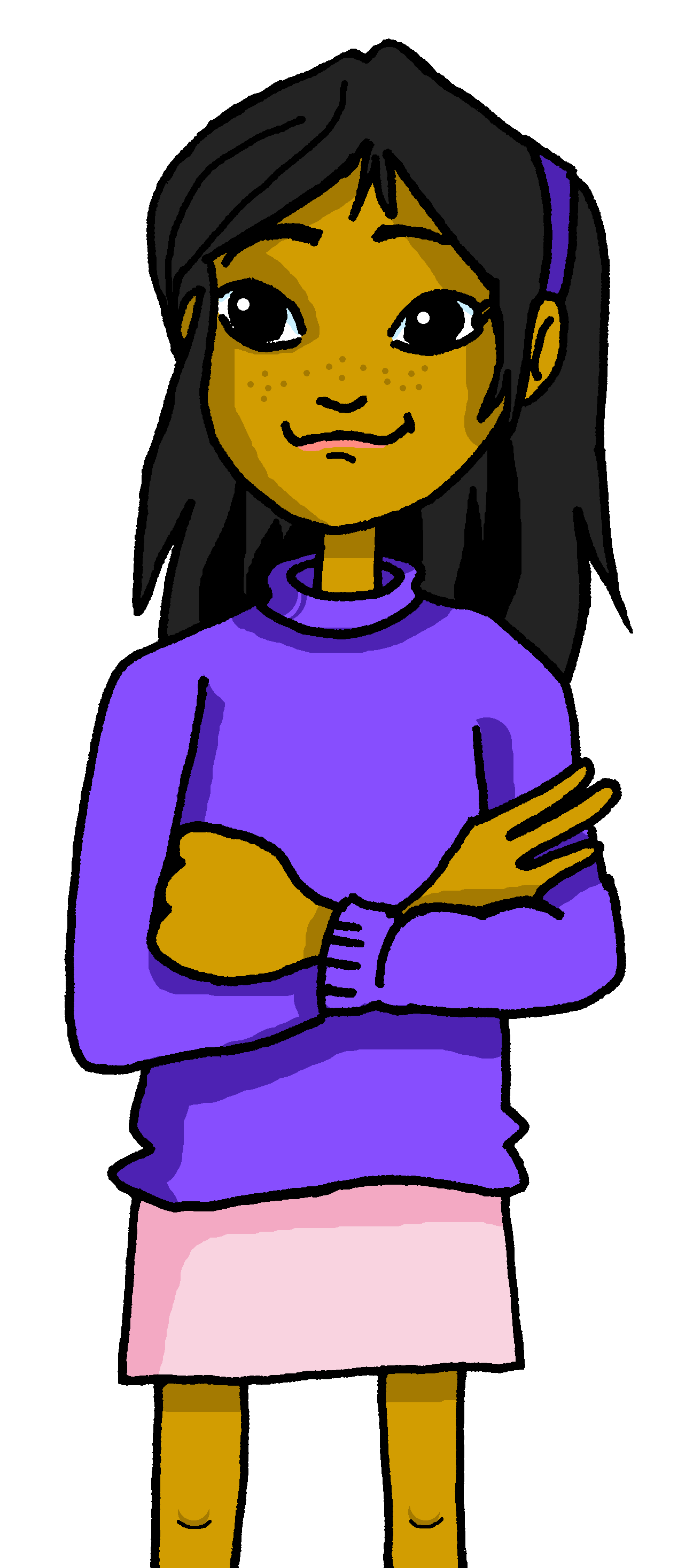 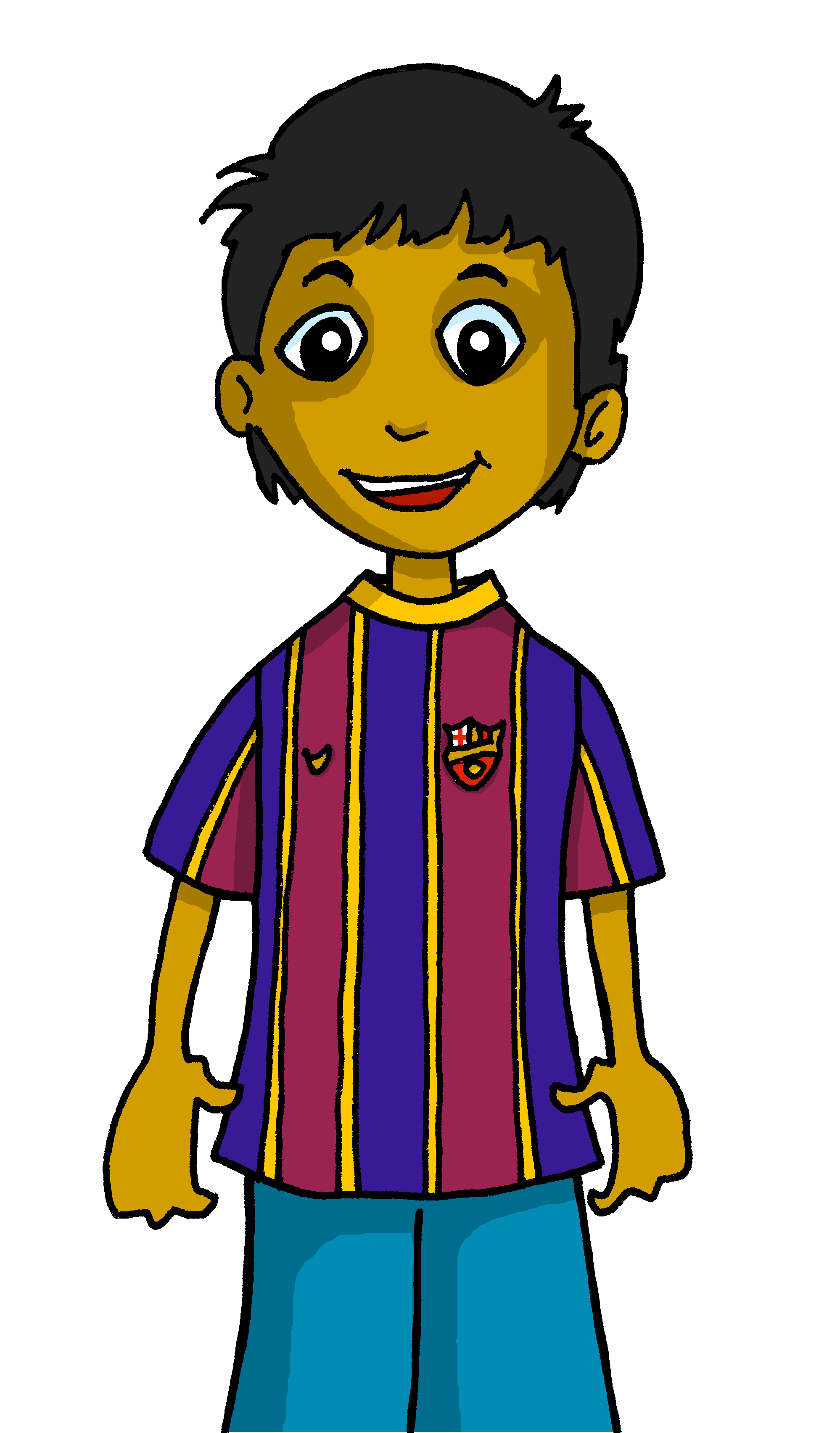 3
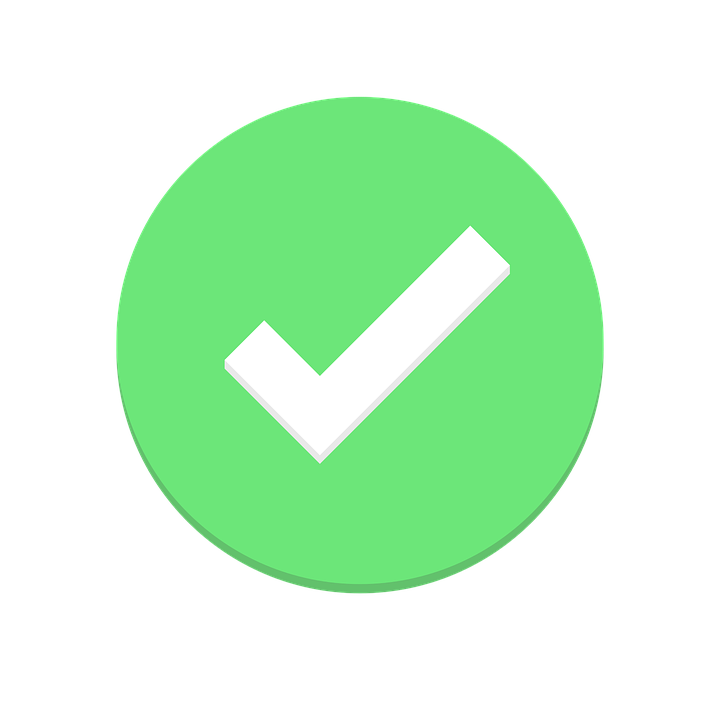 s/he, it is
I am
2
Rubén
Ángela
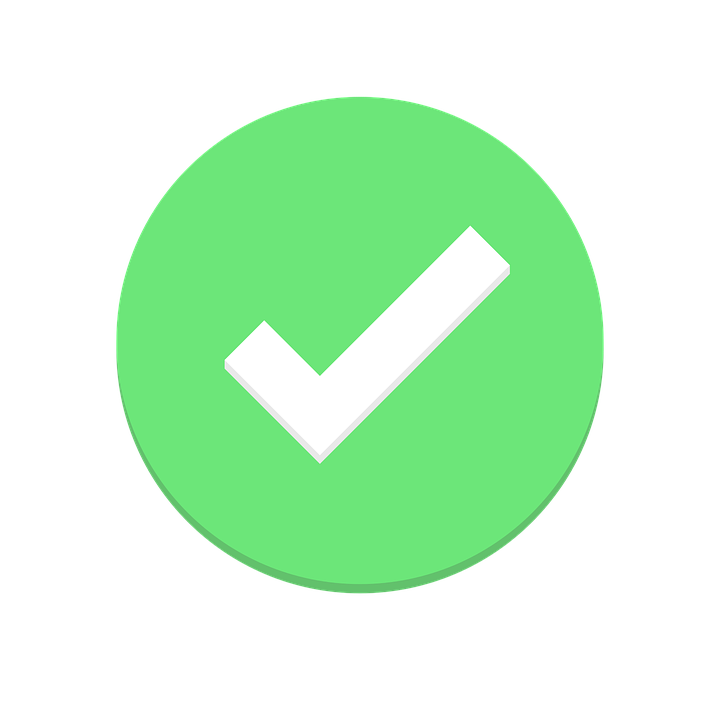 annoying
incredible
healthy
1
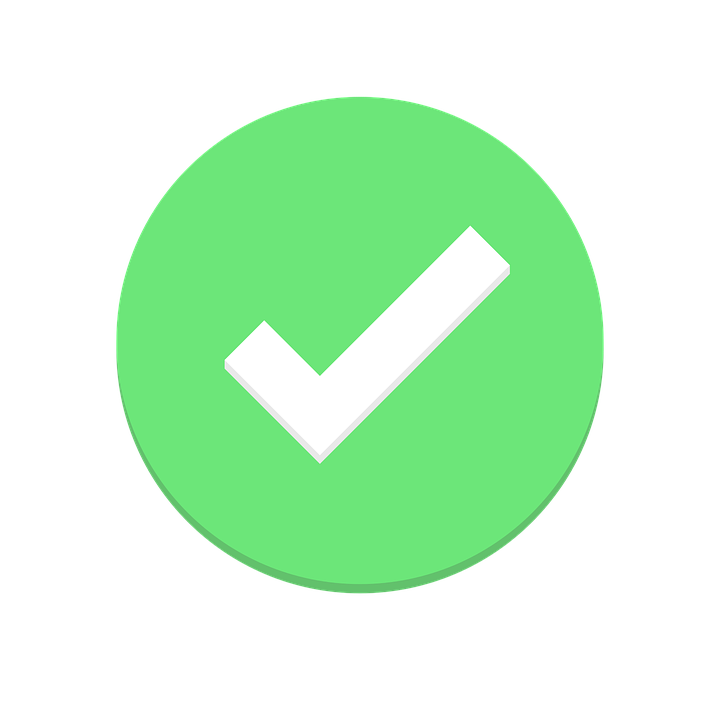 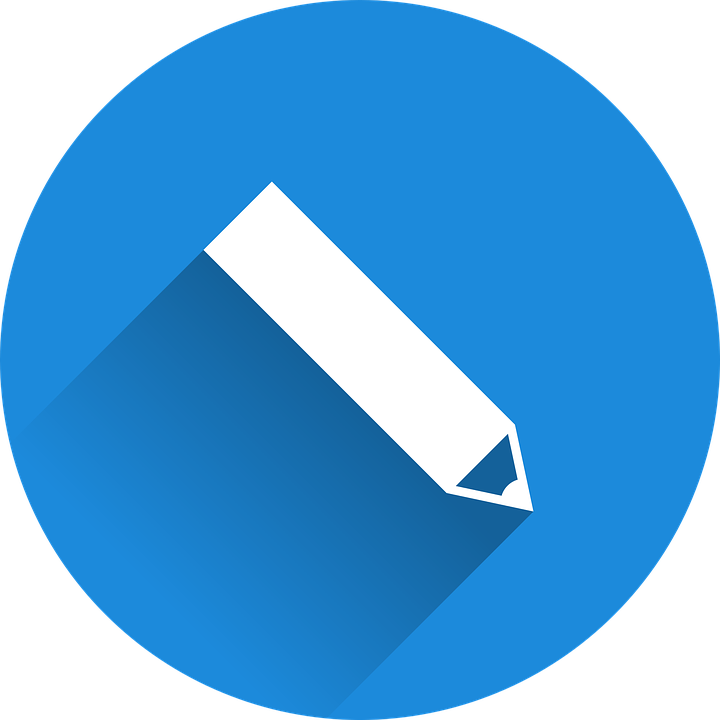 normally
¡escribe!
always
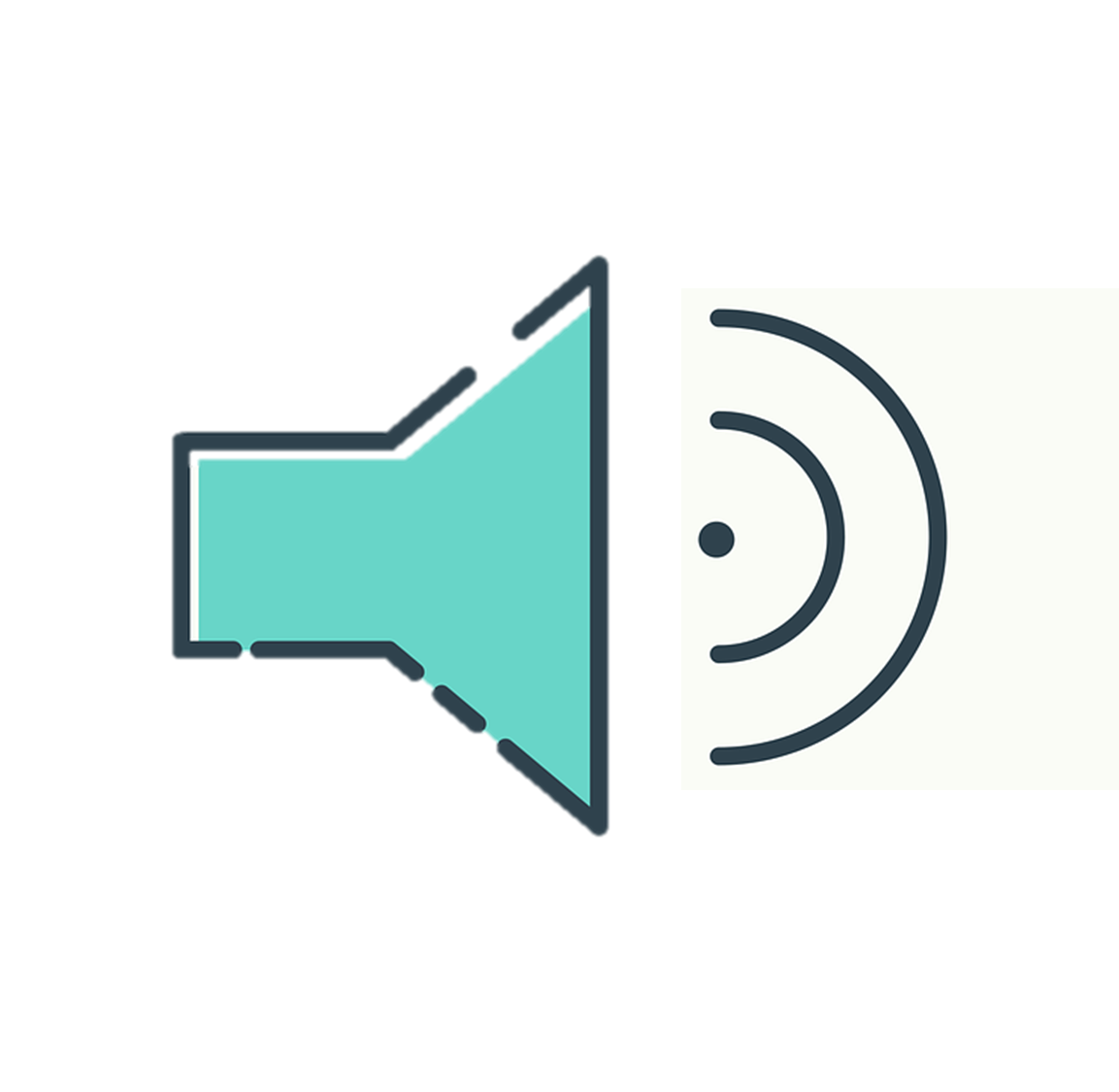 Escucha y escribe.
escuchar
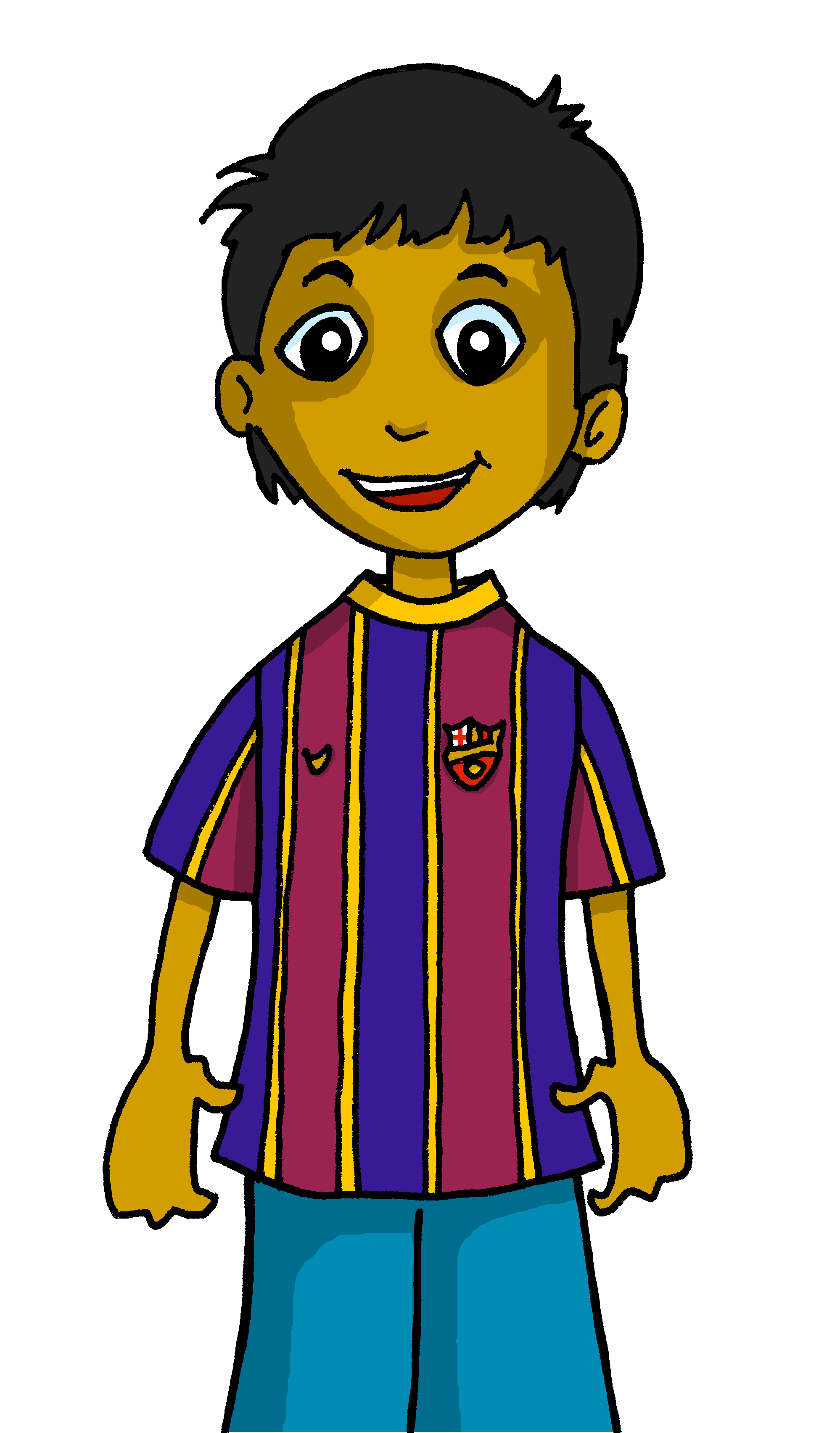 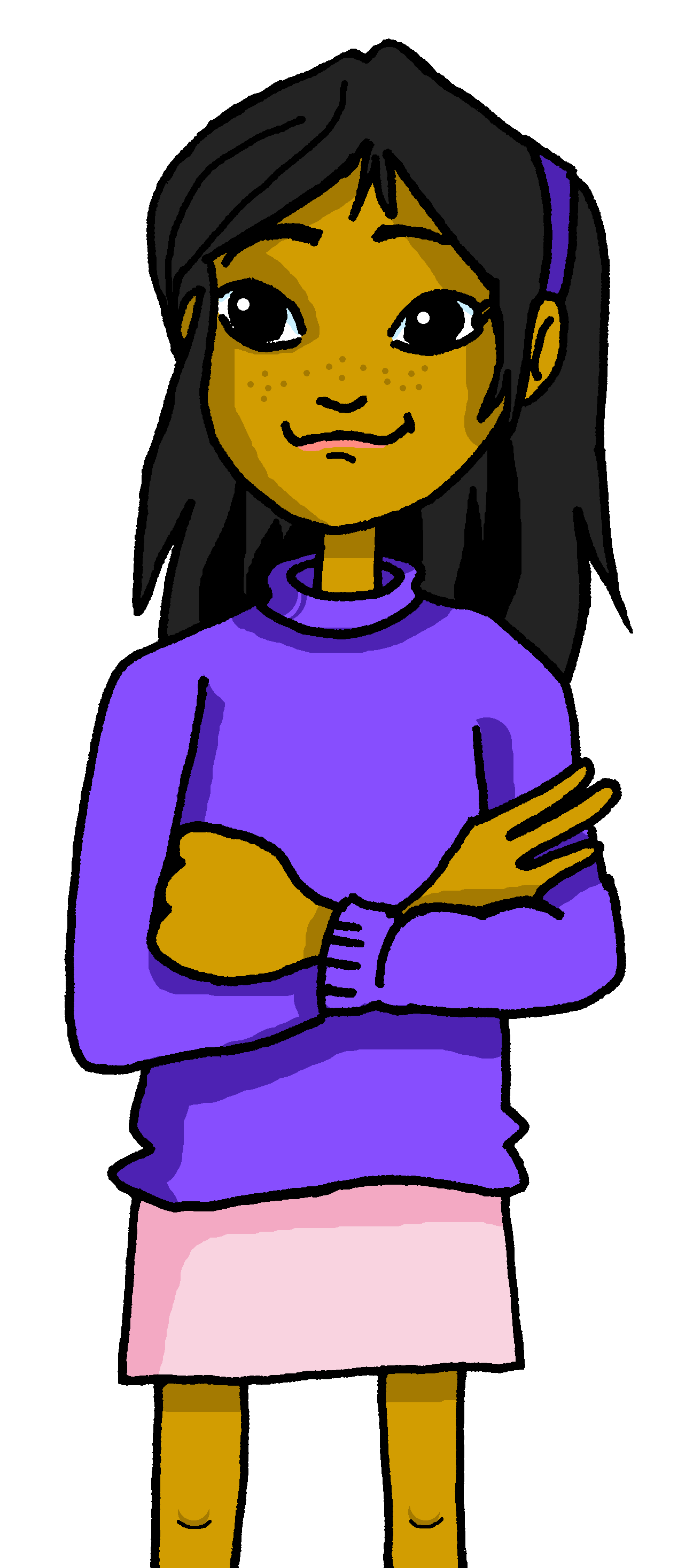 Es
3
3. _______ feliz siempre.
3
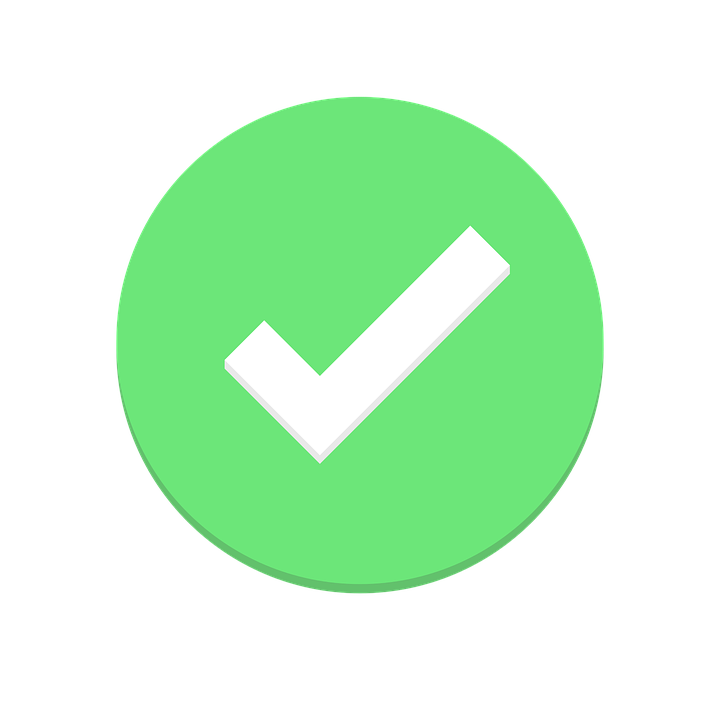 s/he
I
Rubén
Ángela
2
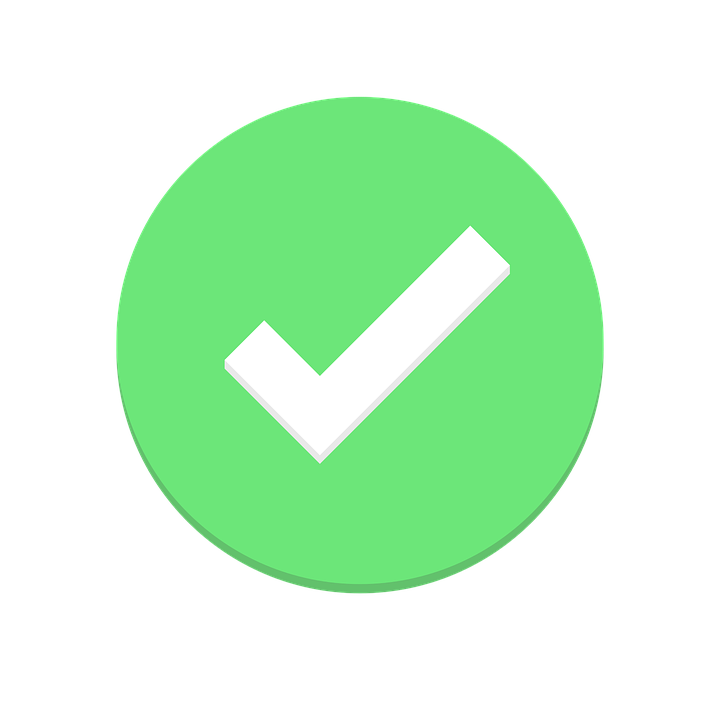 healthy
elegant
happy
1
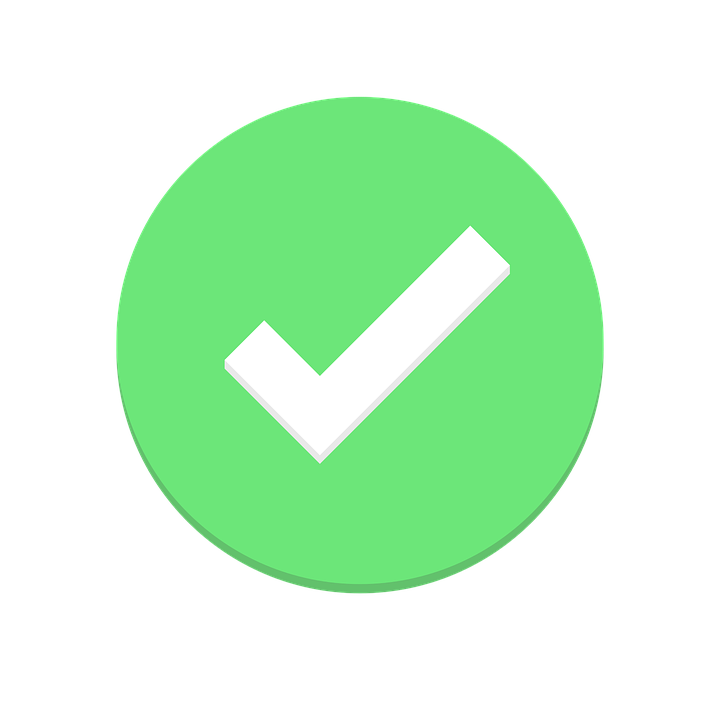 normally
always
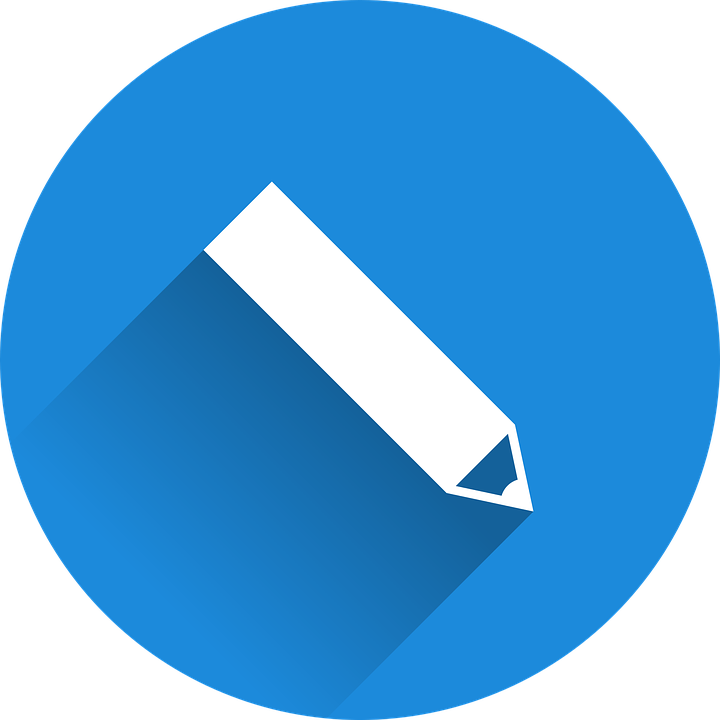 ¡escribe!
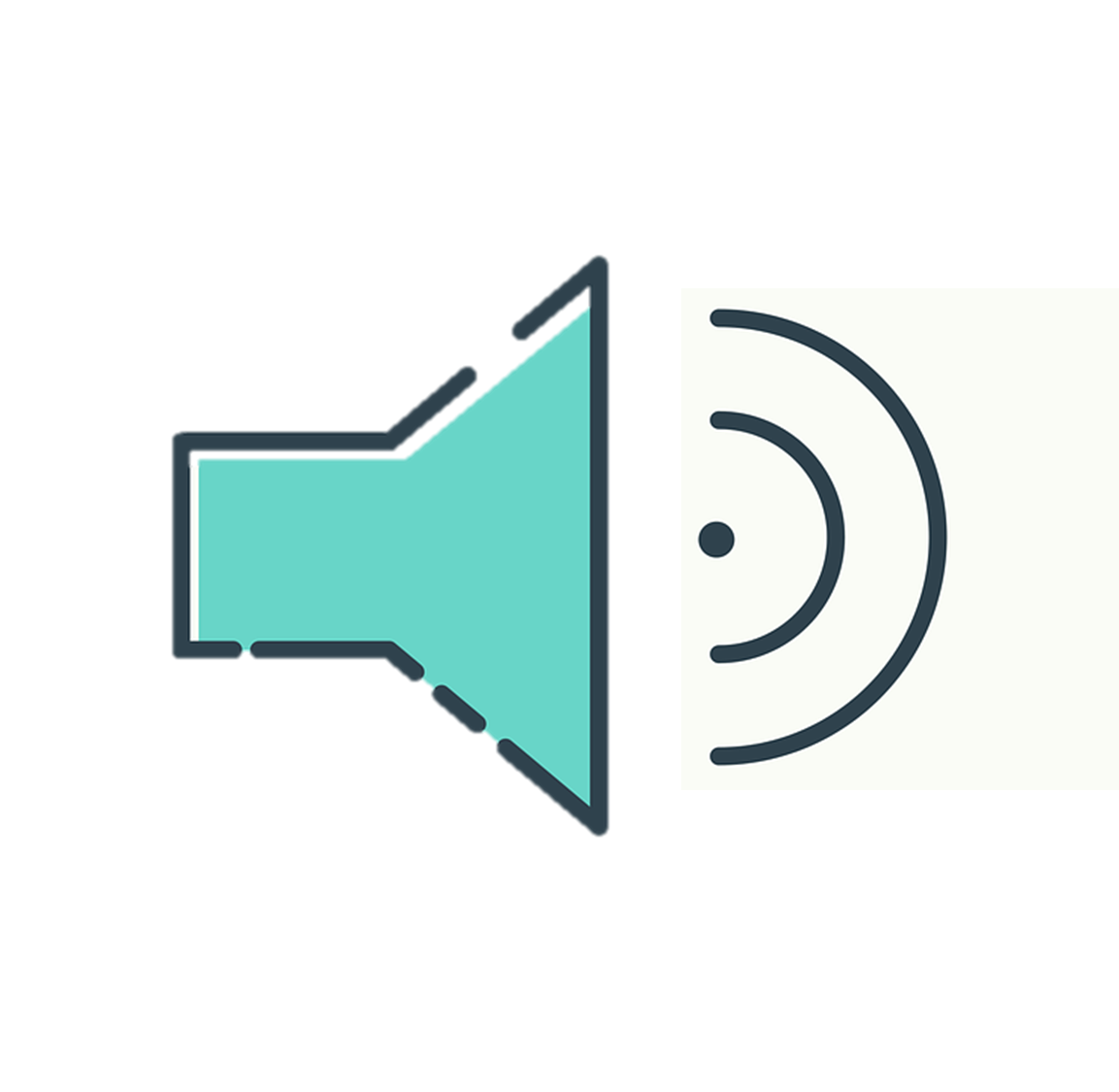 Escucha y escribe.
Soy sana.
escuchar
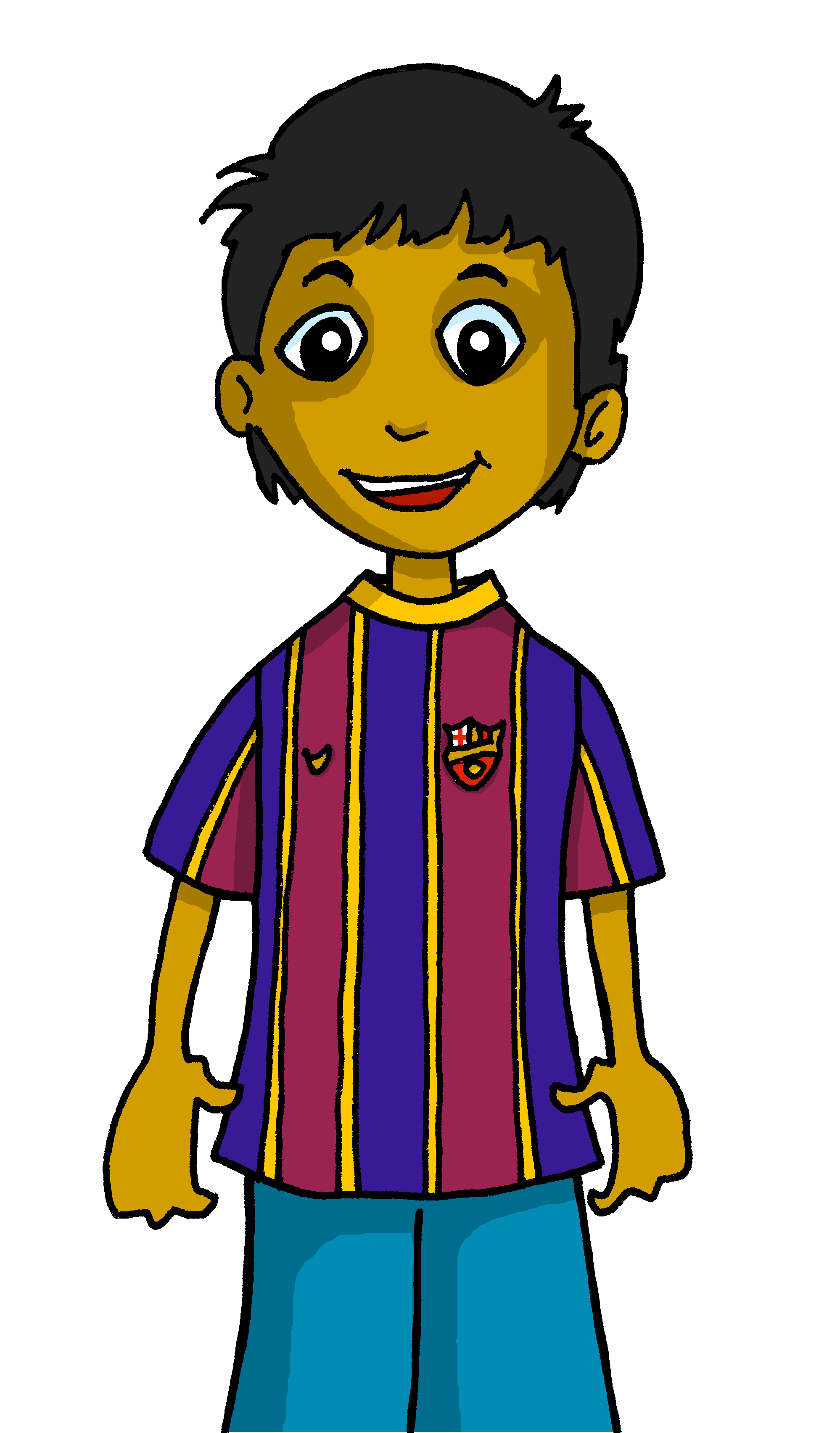 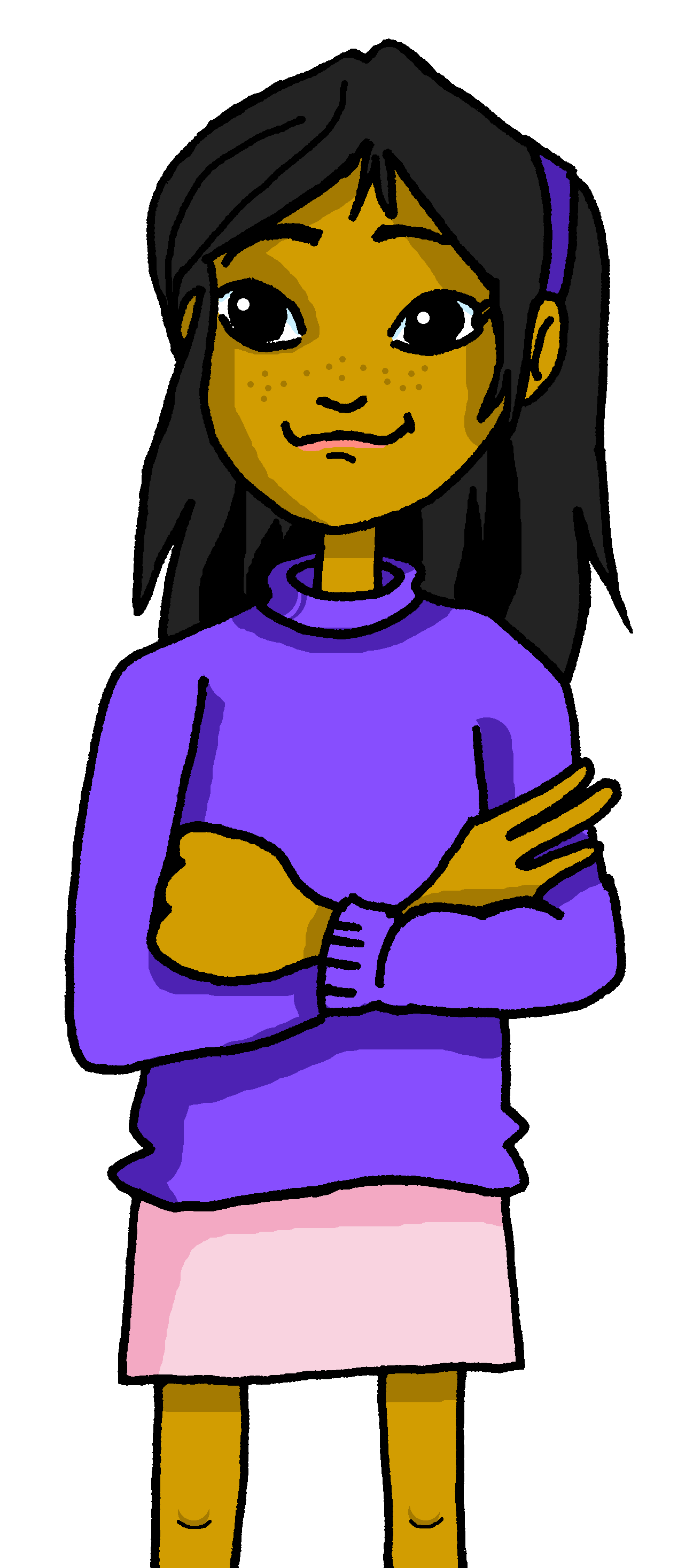 4
4. Siempre _______ sana.
soy
3
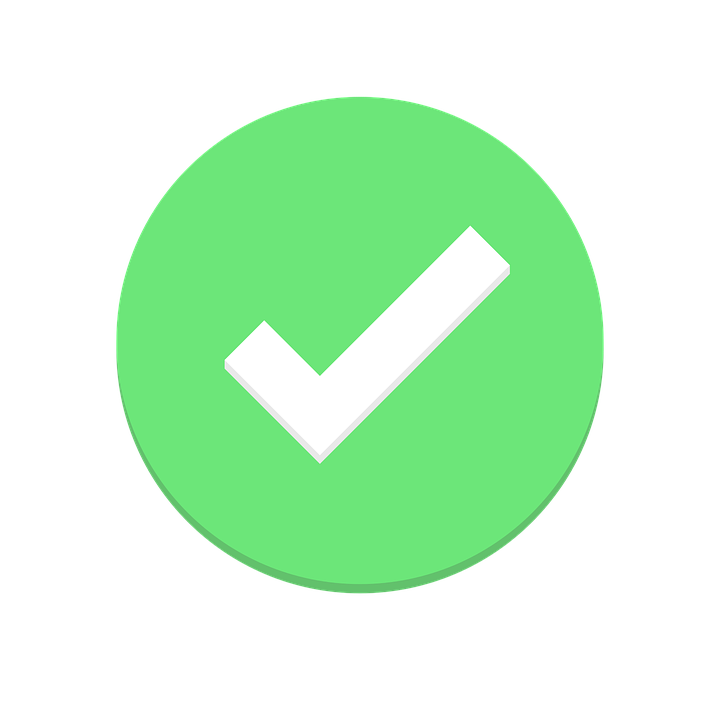 s/he
I
Rubén
Ángela
2
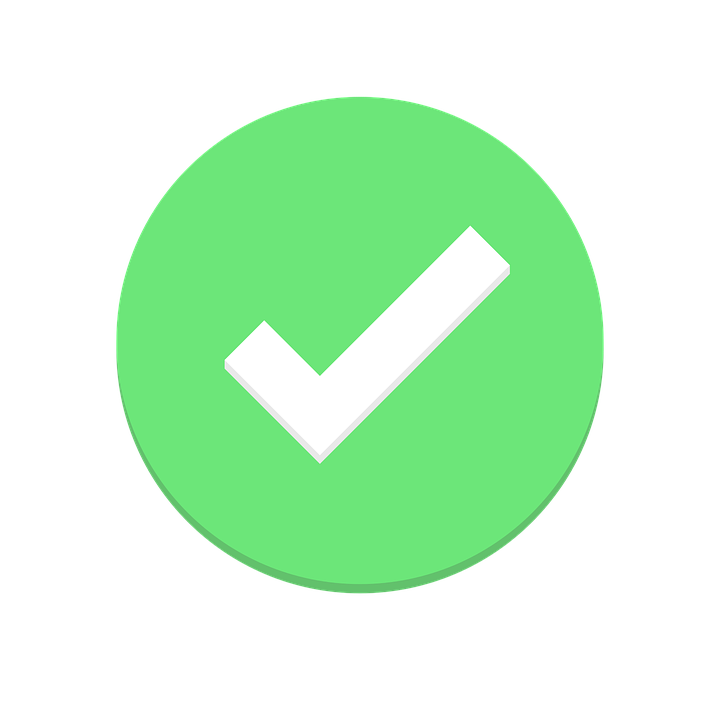 healthy
active
happy
1
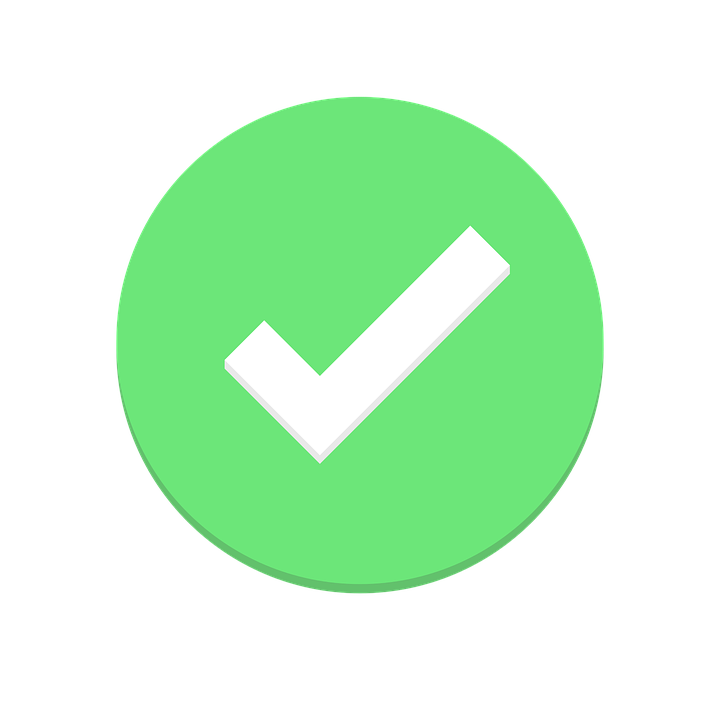 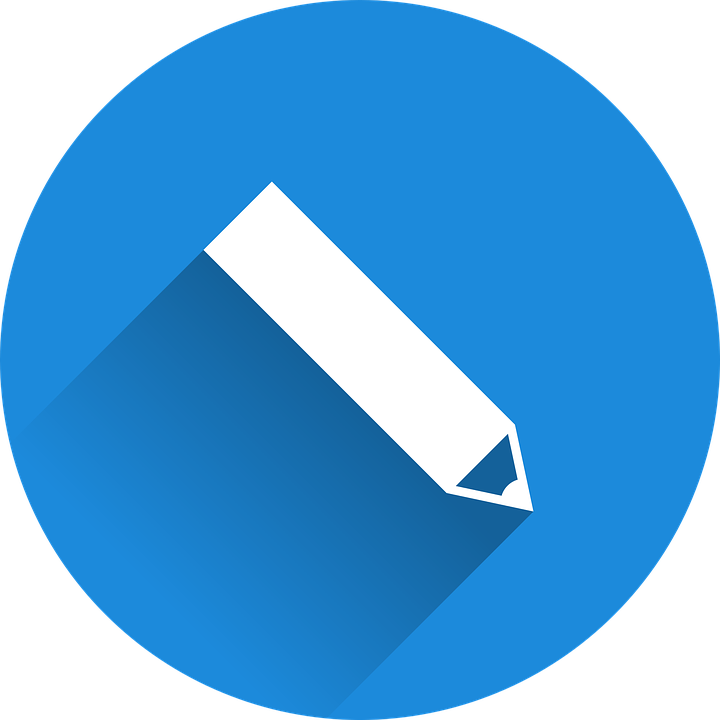 normally
¡escribe!
always
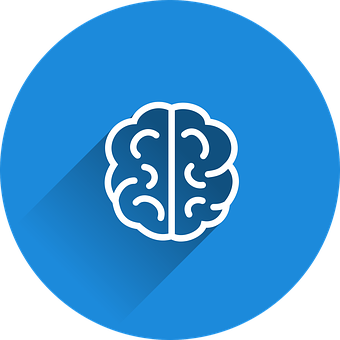 ¿Cómo es?
sano
vocabulario
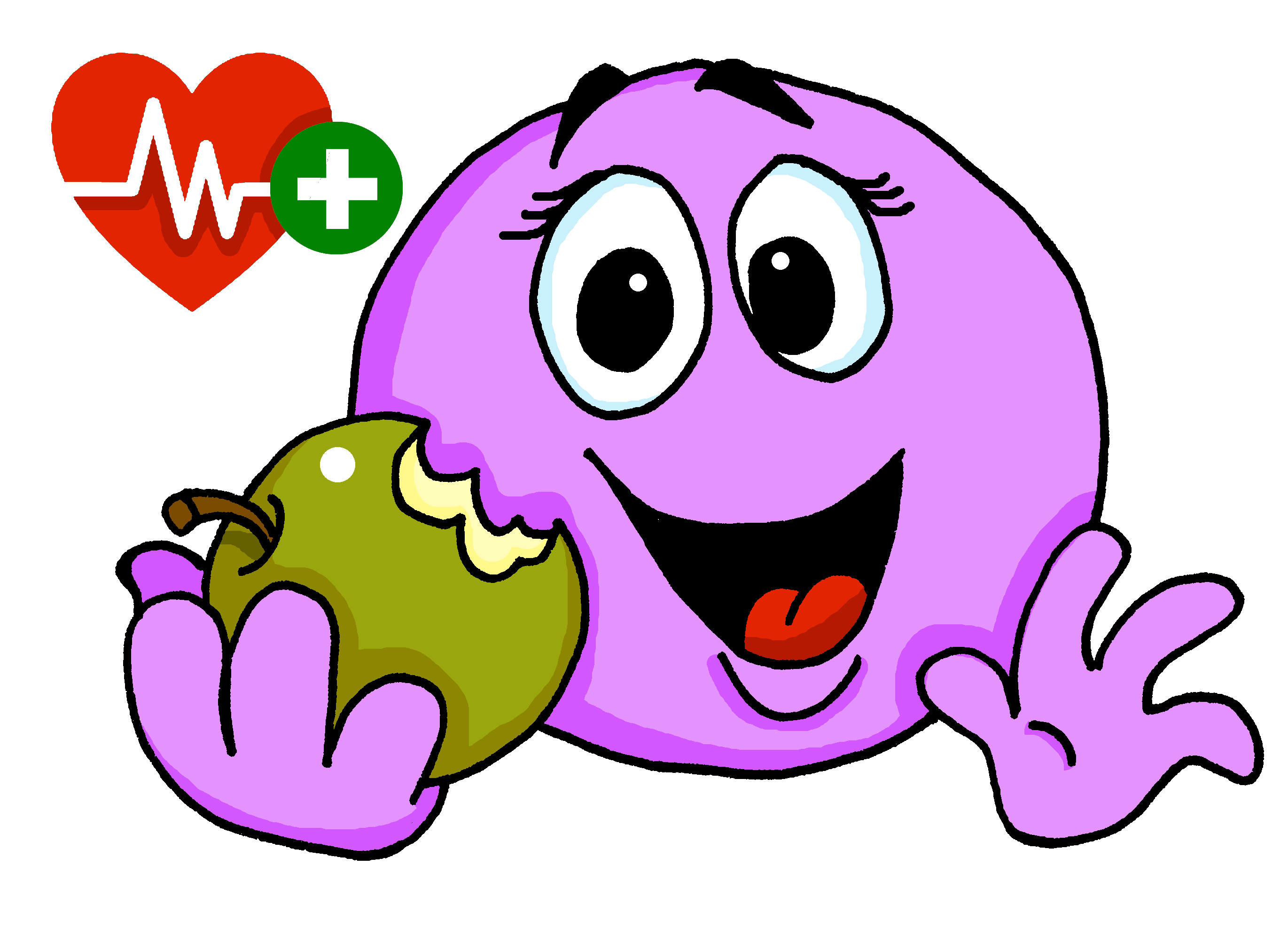 positivo
⚠¿Cómo es? asks How is she/he/it normally? In English, we say ‘What is s/he, it like?’
sana
[Speaker Notes: Timing: 5 minutes (8 slides)

Aim: to revisit adjective vocabulary from previous weeks.

Procedure:
Read the three Spanish words out loud to model pronunciation. Elicit the right answer from students.
Remind pupils that some adjectives change their ending to match the gender of the person or animal they describe. Ensure pupils recognise that the emojis with longer lashes are female emojis.
2.   Repeat with the 4 four slides.]
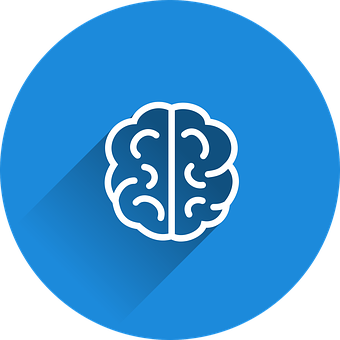 ¿Cómo es?
feliz
vocabulario
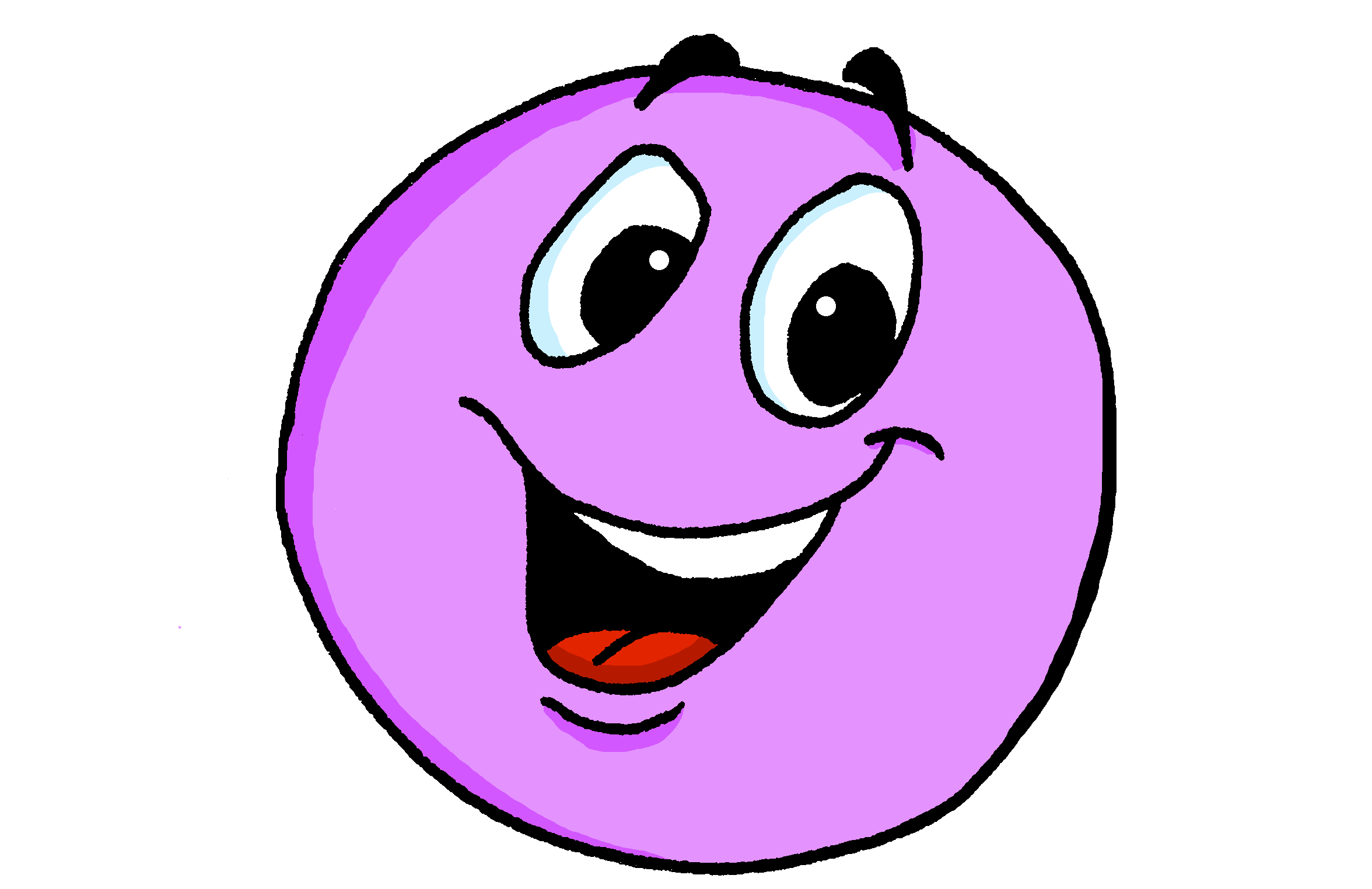 imposible
nervioso
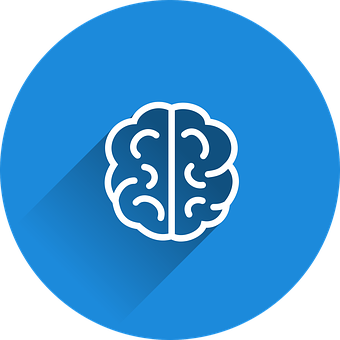 ¿Cómo es?
activo
vocabulario
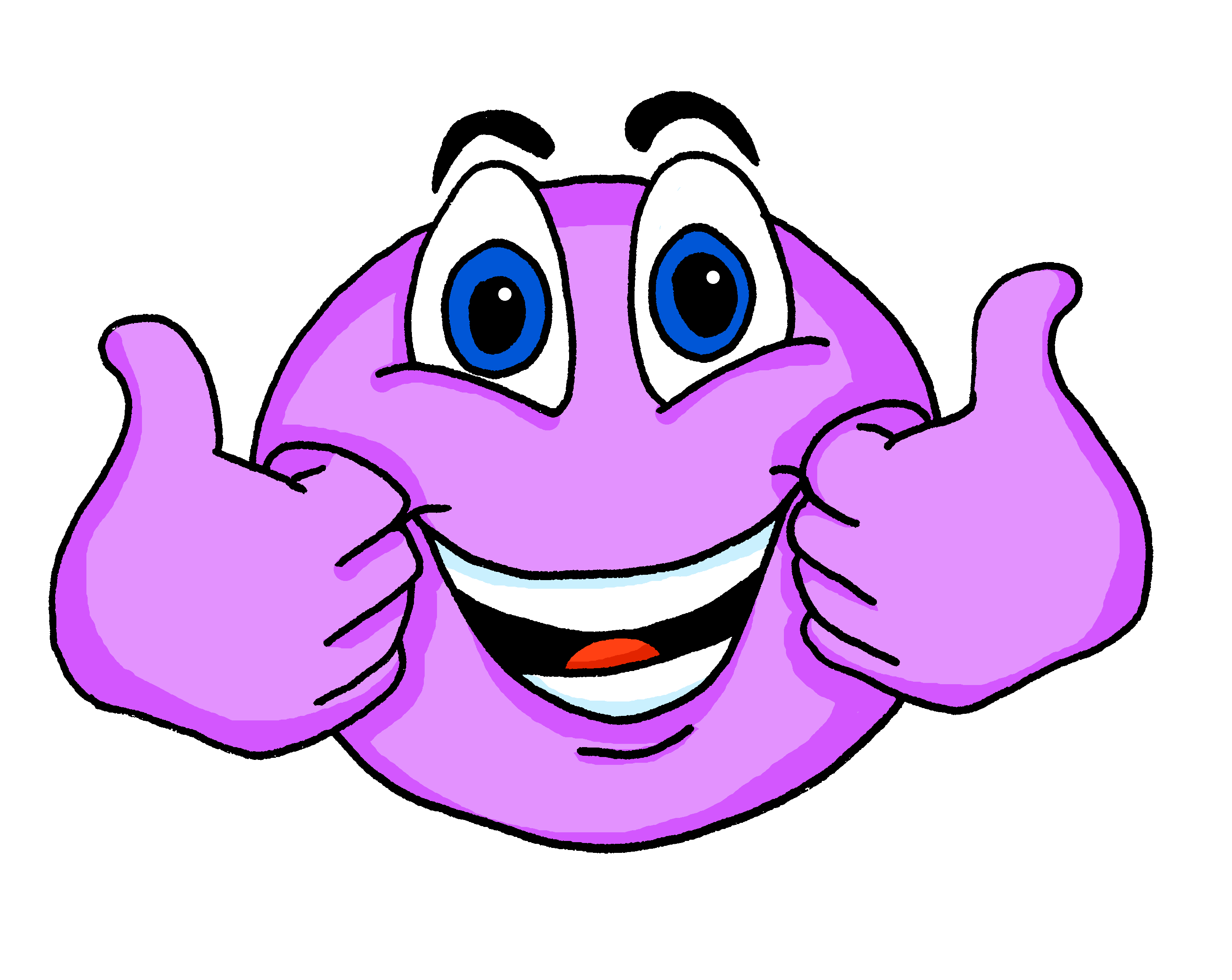 positivo
positiva
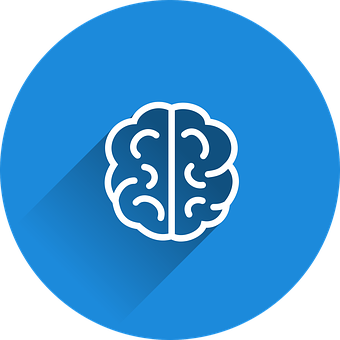 ¿Cómo es?
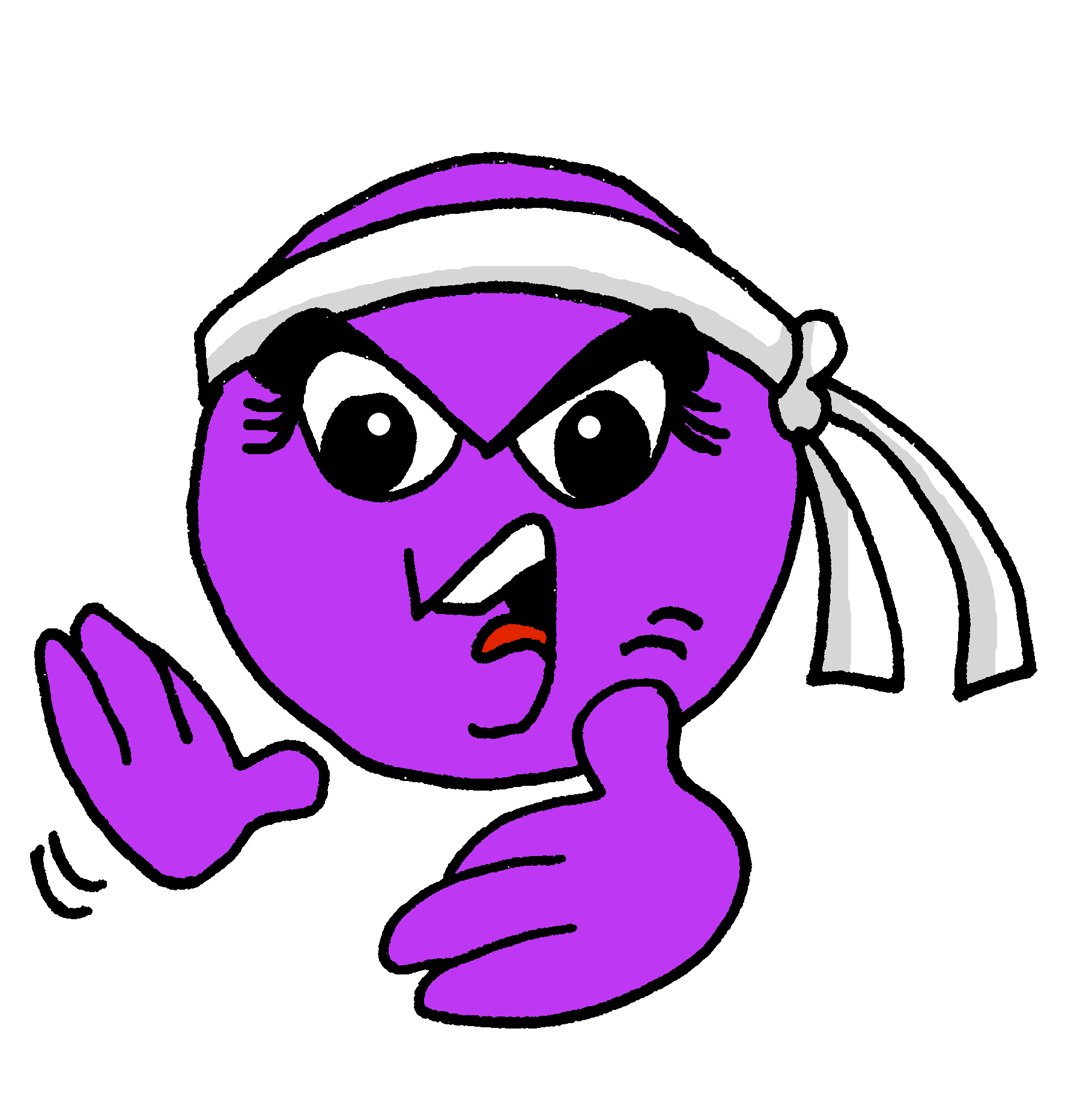 vocabulario
activa
feliz
activo
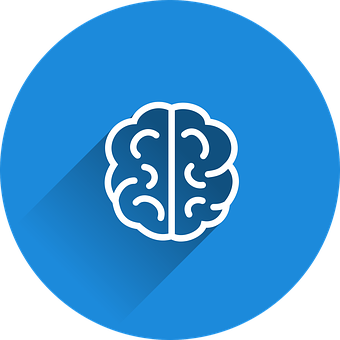 ¿Cómo es?
imposible
vocabulario
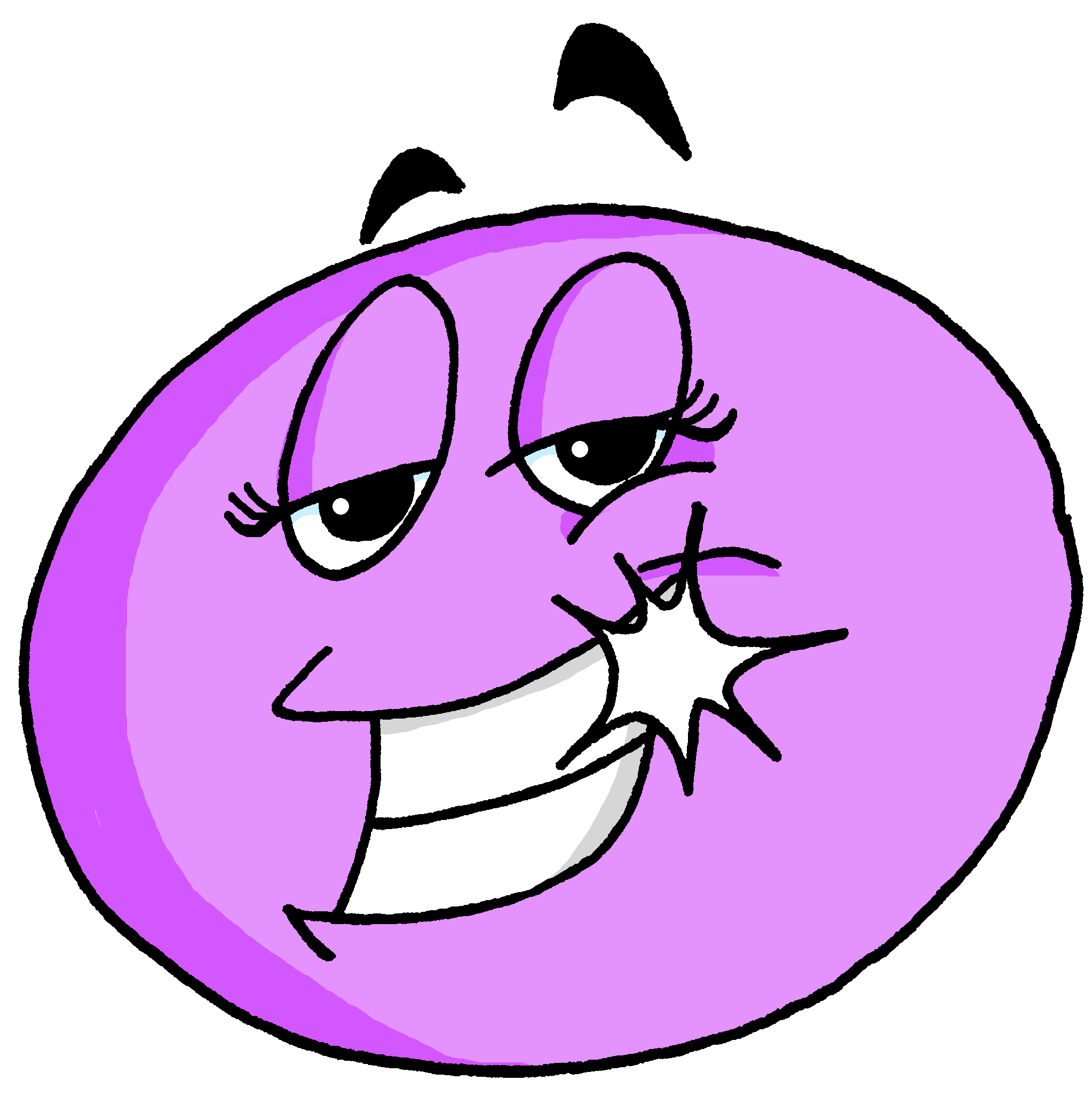 increíble
sana
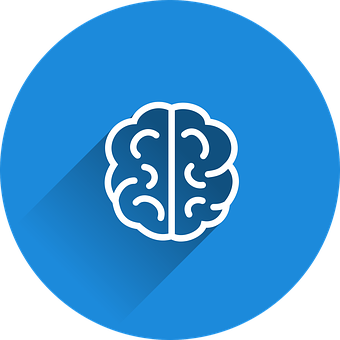 ¿Cómo es?
imposible
vocabulario
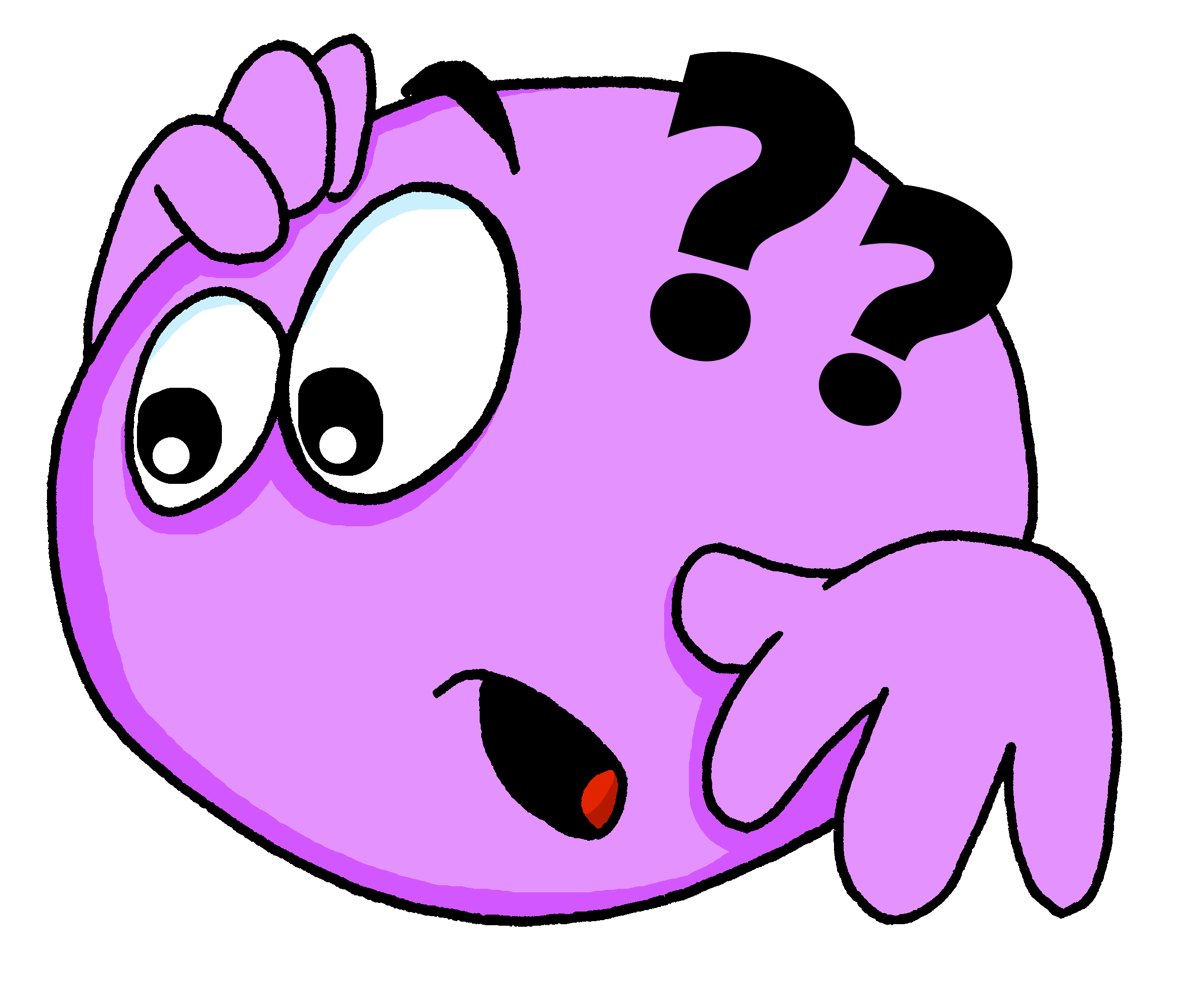 increíble
feliz
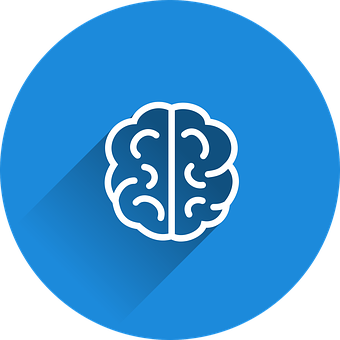 ¿Cómo es?
activa
vocabulario
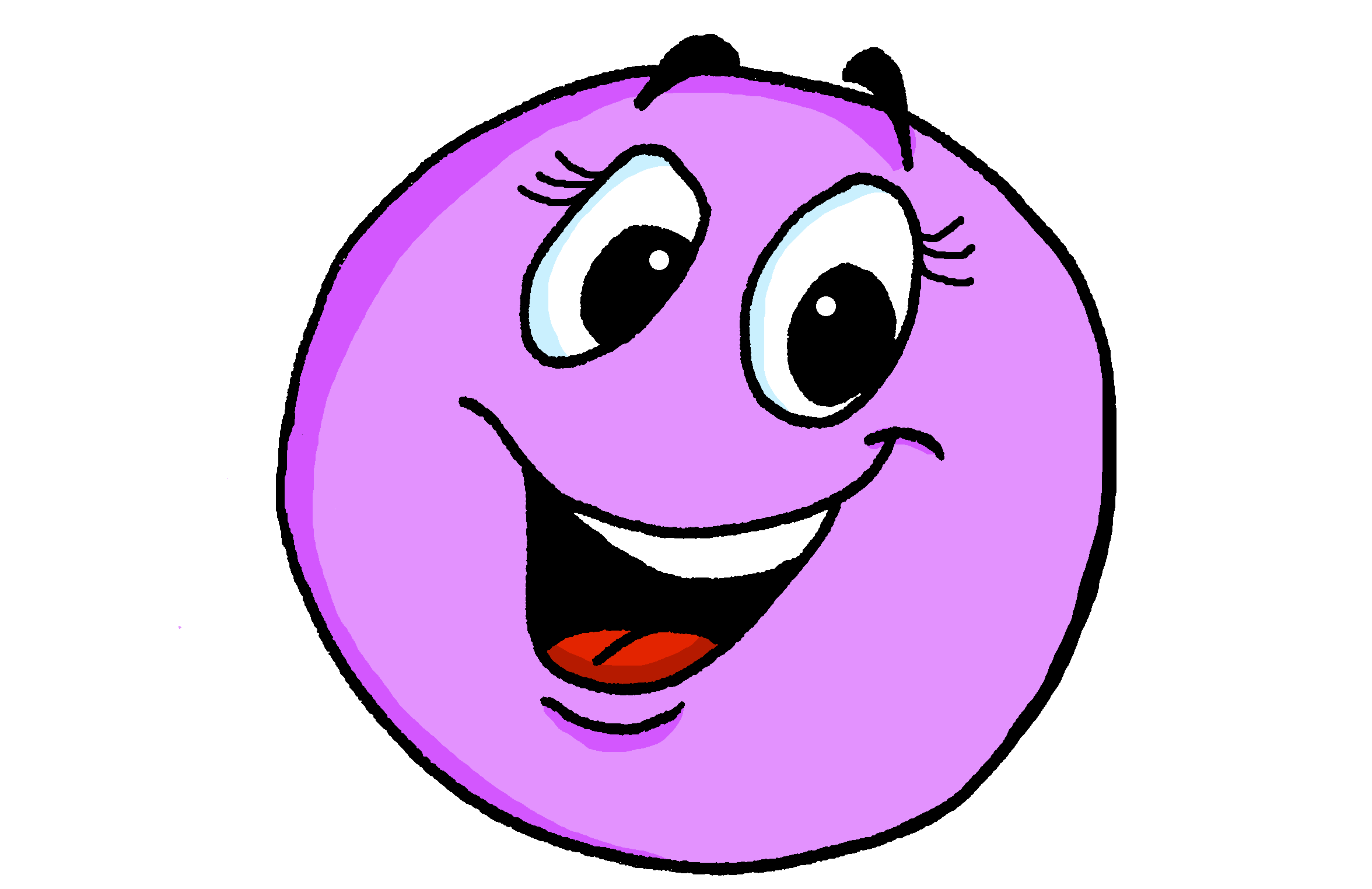 feliz
pesada
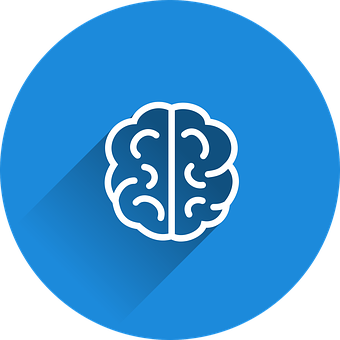 ¿Cómo es?
positivo
vocabulario
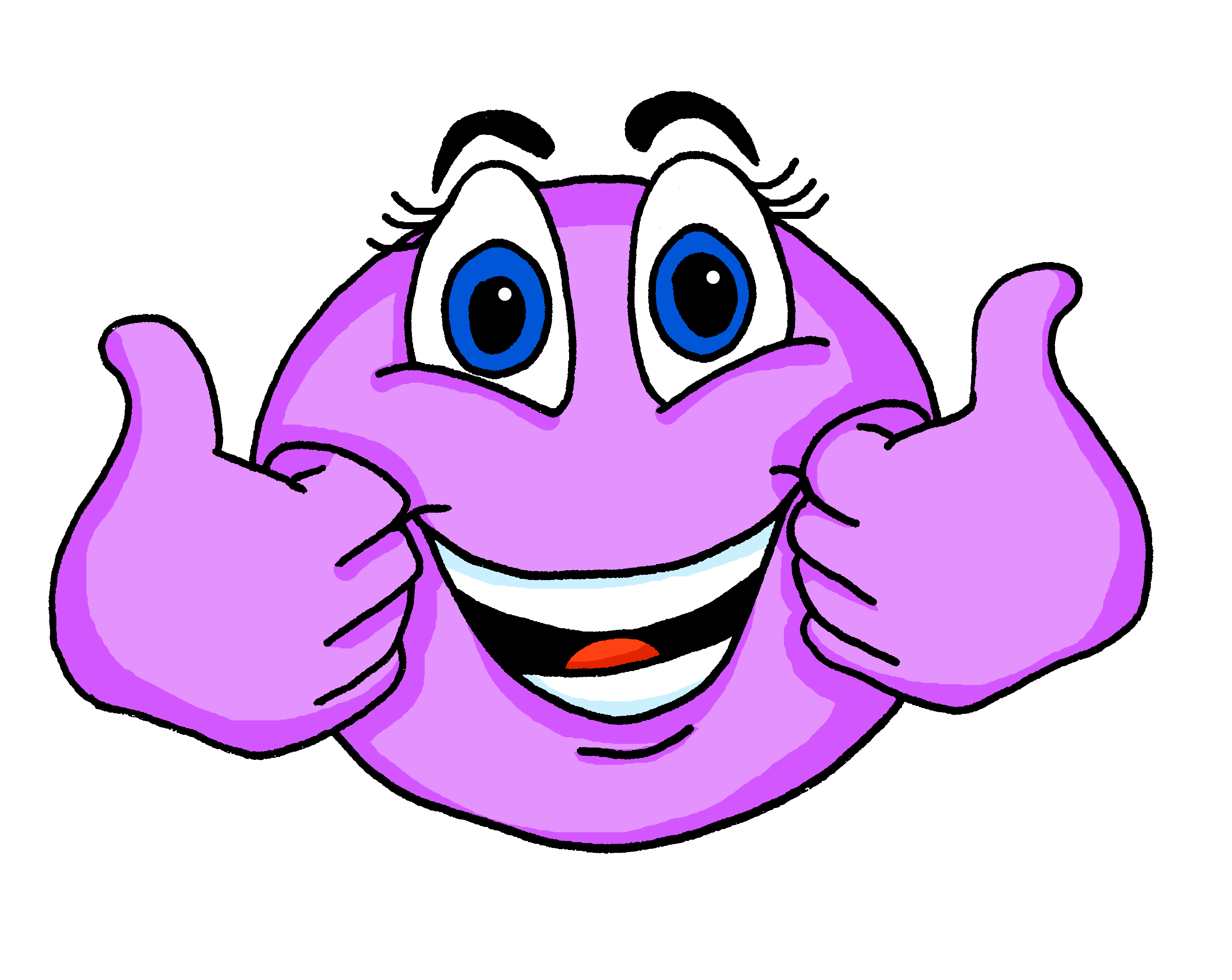 feliz
positiva
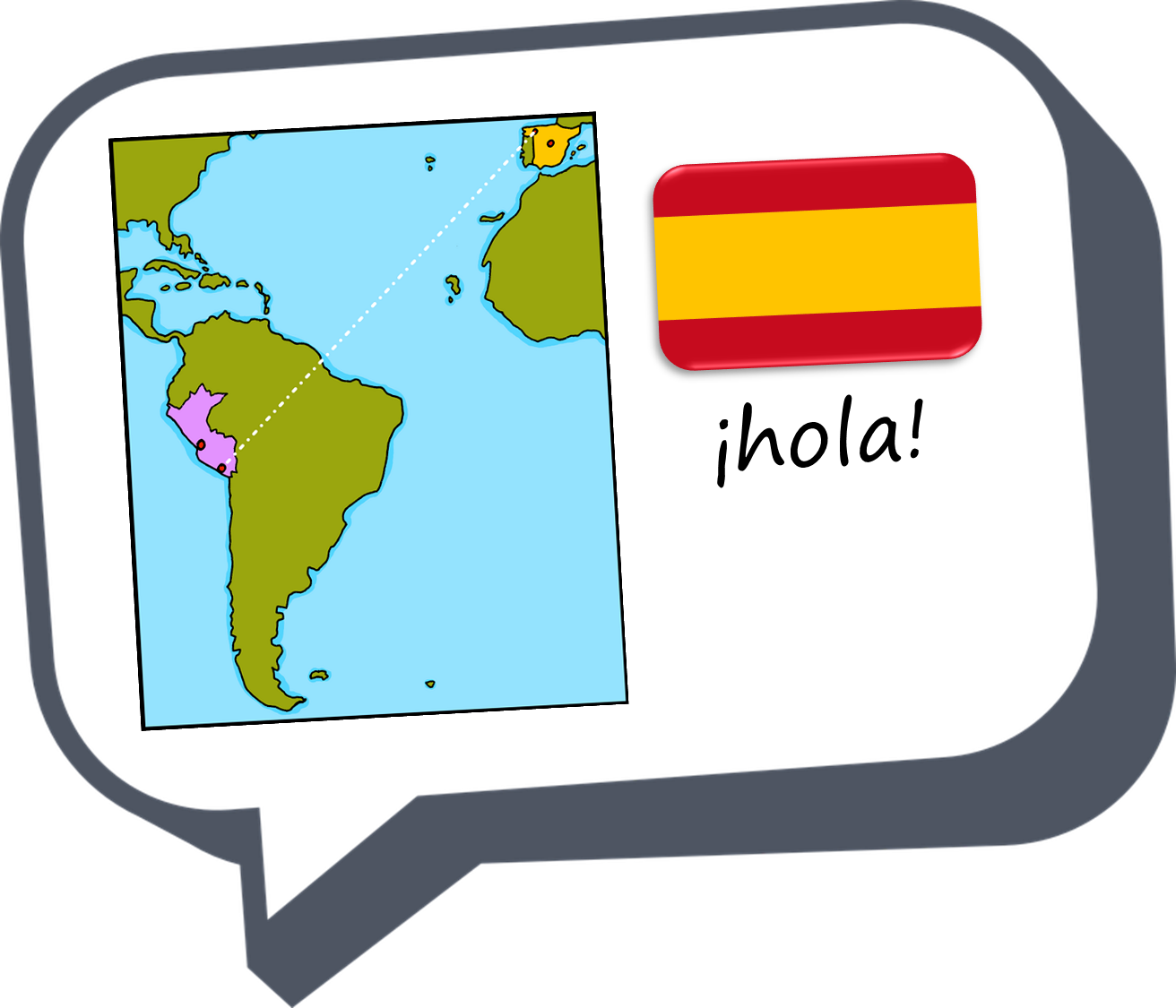 ¡adiós!
amarillo